“3He+CF4”气体闪烁探测器的概念设计
陈建琪，景俊升，贡庸策
大湾区大学(筹)
chenjianqi@gbu.edu.cn
2024/5/8
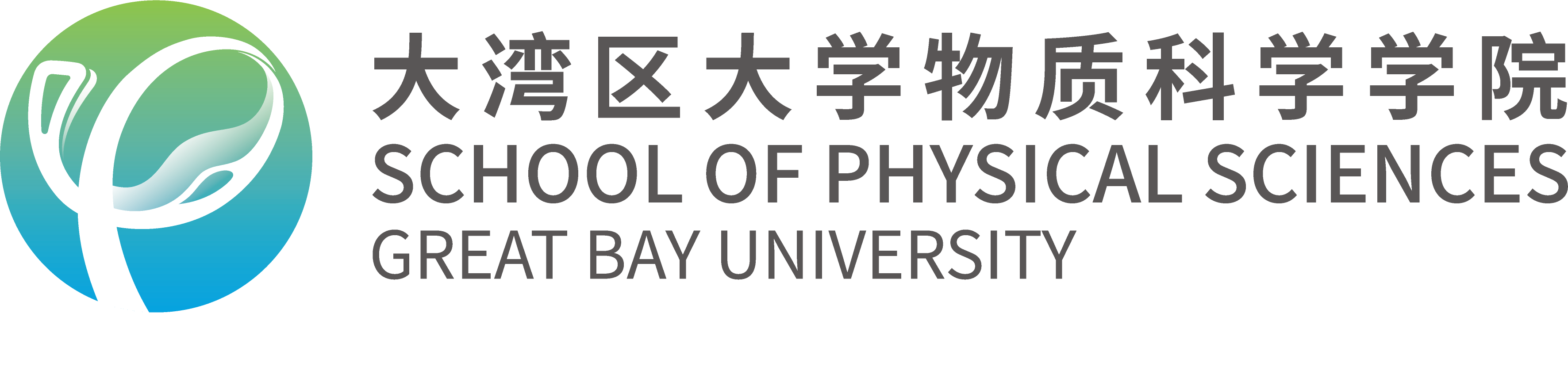 研究背景
WIMP & 地球中微子探测器本底
核技术应用
核天体物理
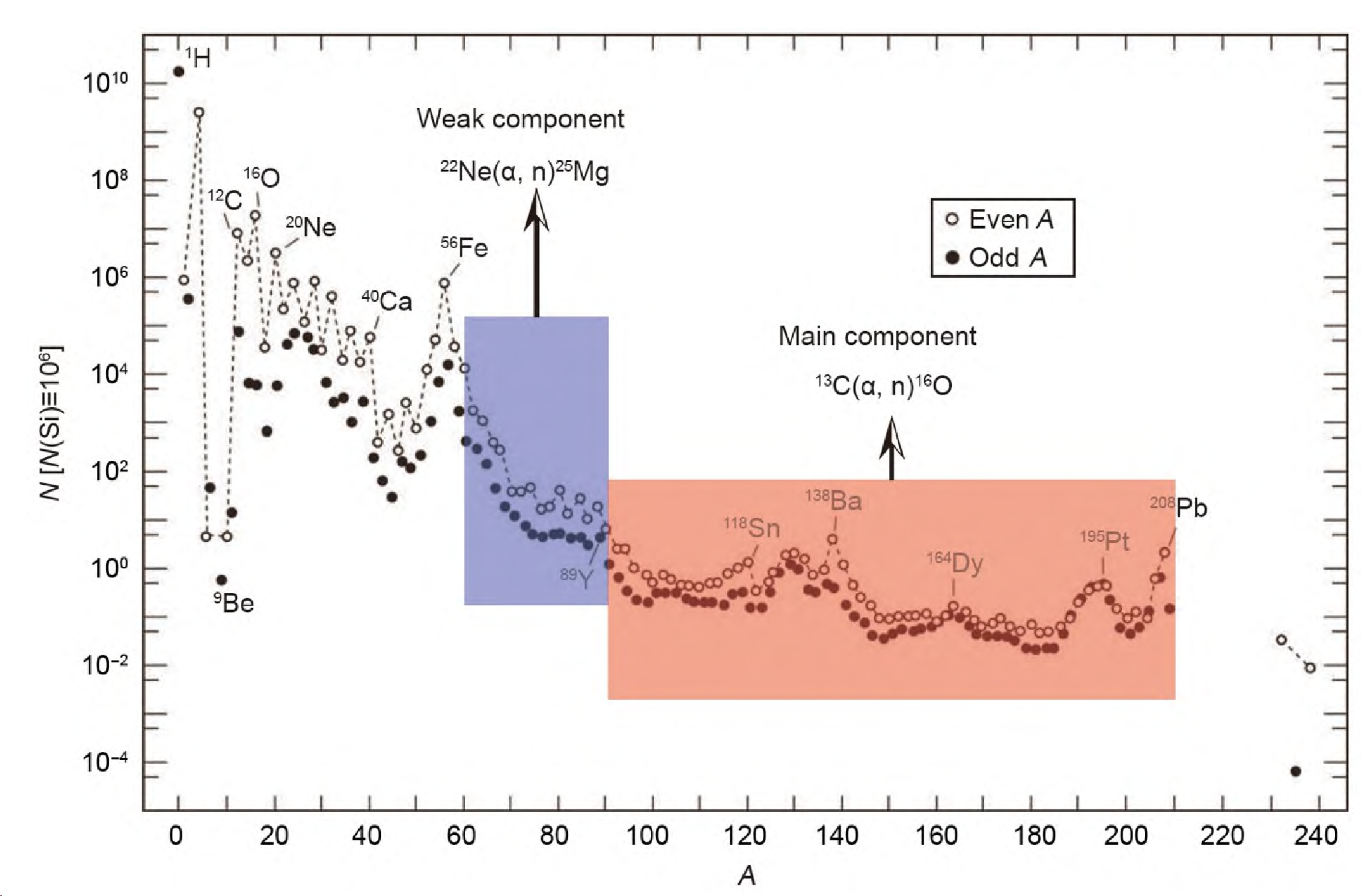 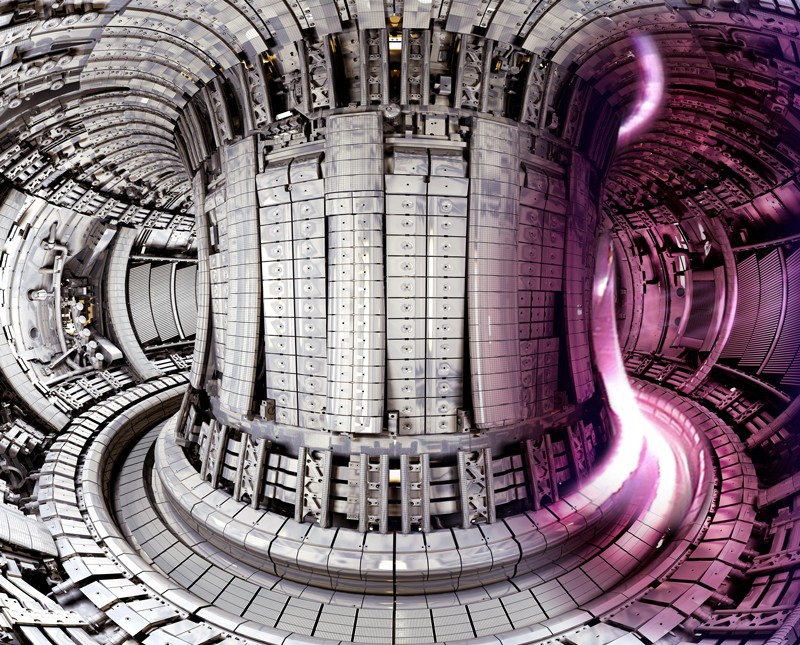 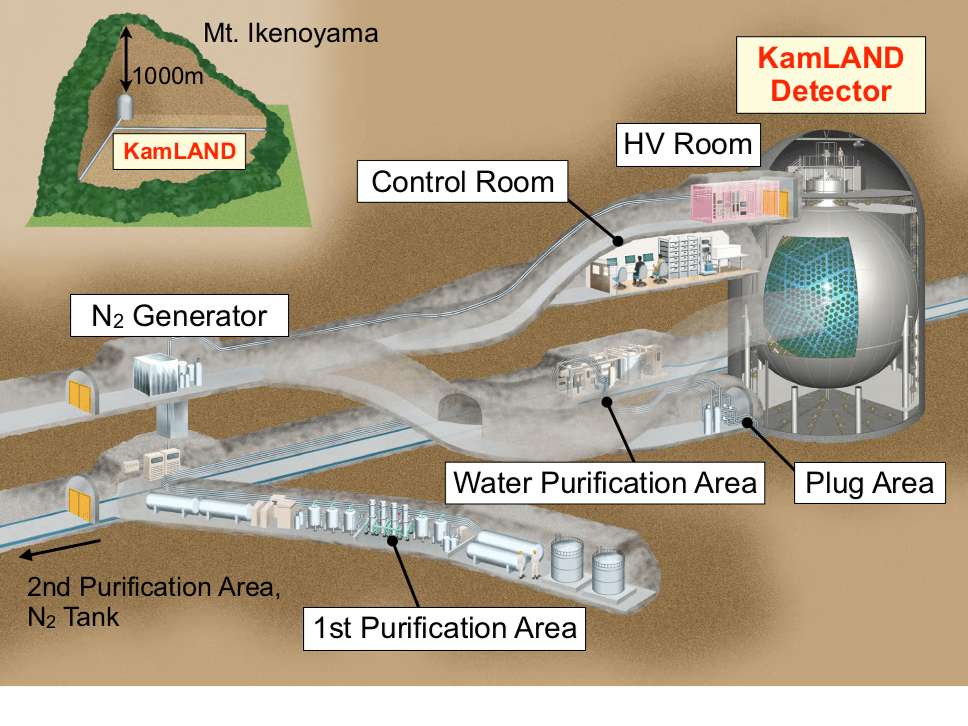 [科学通报, 2022, 67(28):10.]
[ITER，来源于网络]
[Matsuda Sayuri’s doctoral thesis (2018, Tohoku University)]
• D + T → 4He (3.52 MeV) + n (14.1 MeV)
• D + 3He → 4He (3.66 MeV) + p (14.7 MeV)
• P + 11B → 3 4He (8.68 MeV)
✓ 5.0 MeV以下，测量结果符合的较好 
✓ 5.0 MeV以上，测量结果有明显偏差
10 tons of 13C in detector
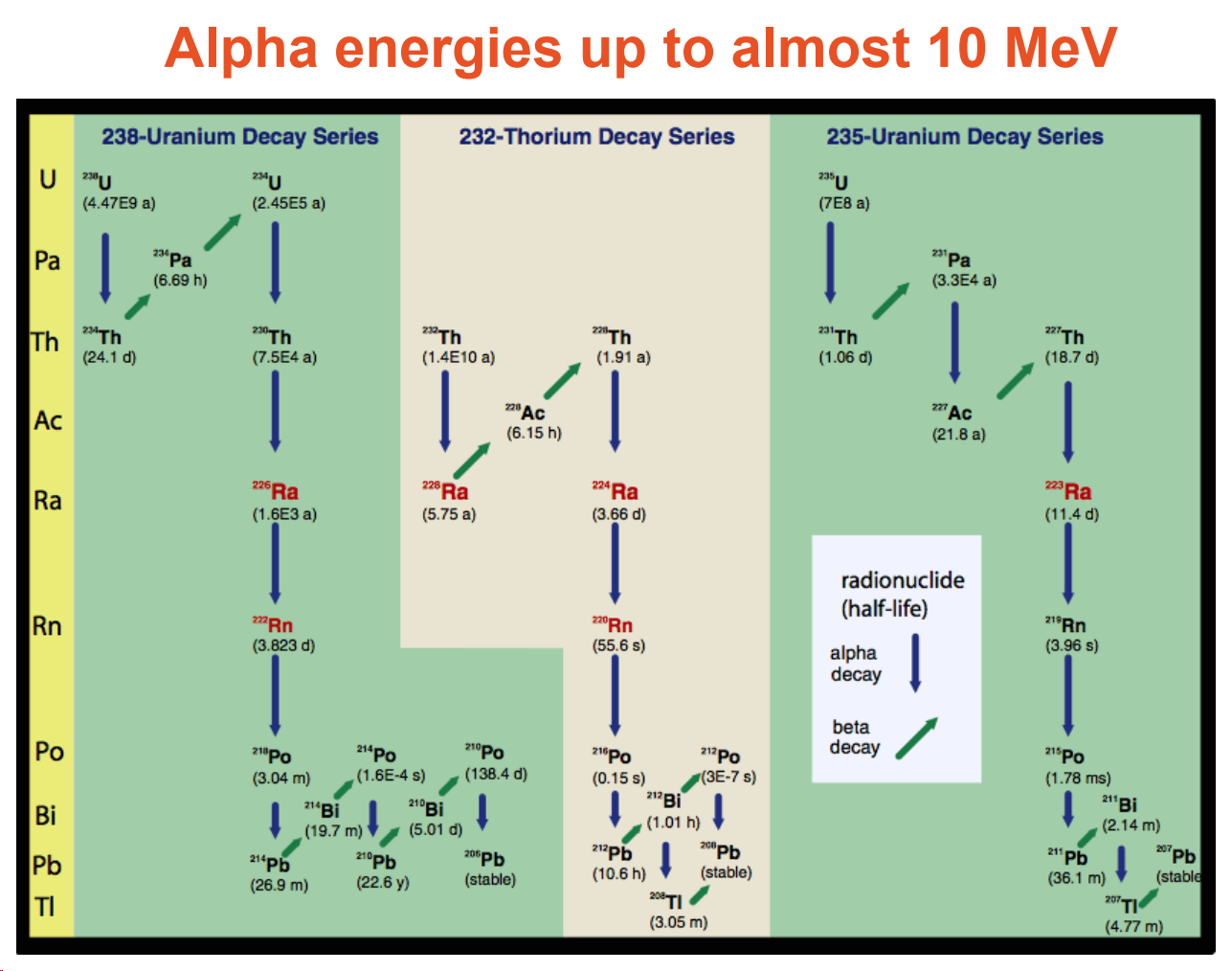 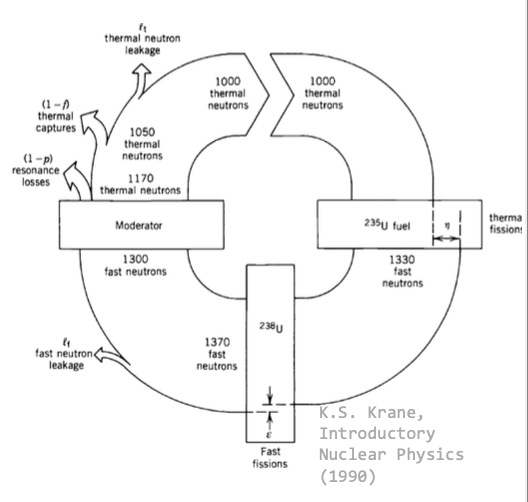 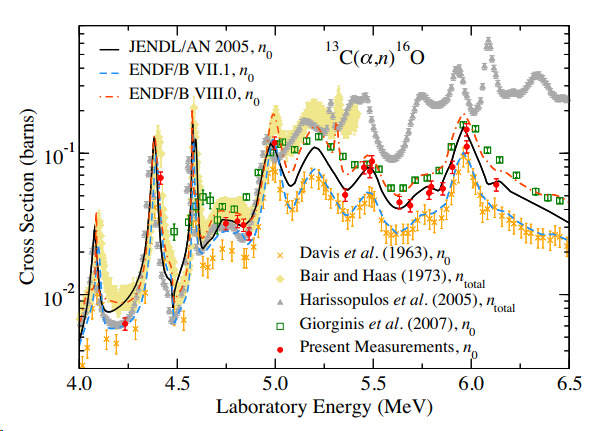 • 16O(n, alpha)13C 反应堆中常见的反应
[Juergen Reichenbacher (SDSM&T)]
[Mark Gilbert, IAEA technical meeting on (alpha, n) nuclear data]
[PHYSICAL REVIEW LETTERS 125, 062501 (2020)]
2
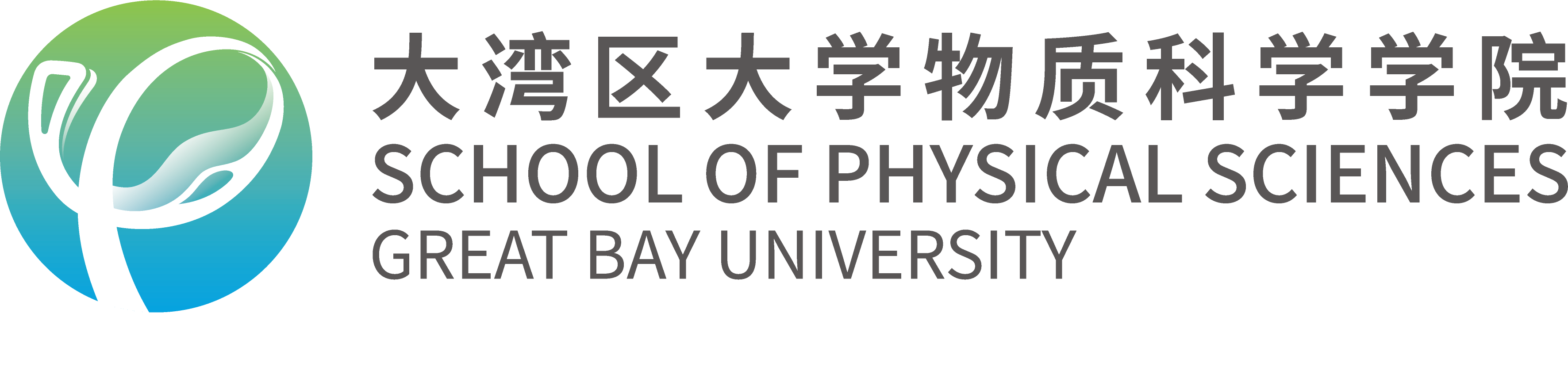 (alpha, n)截面的测量现状
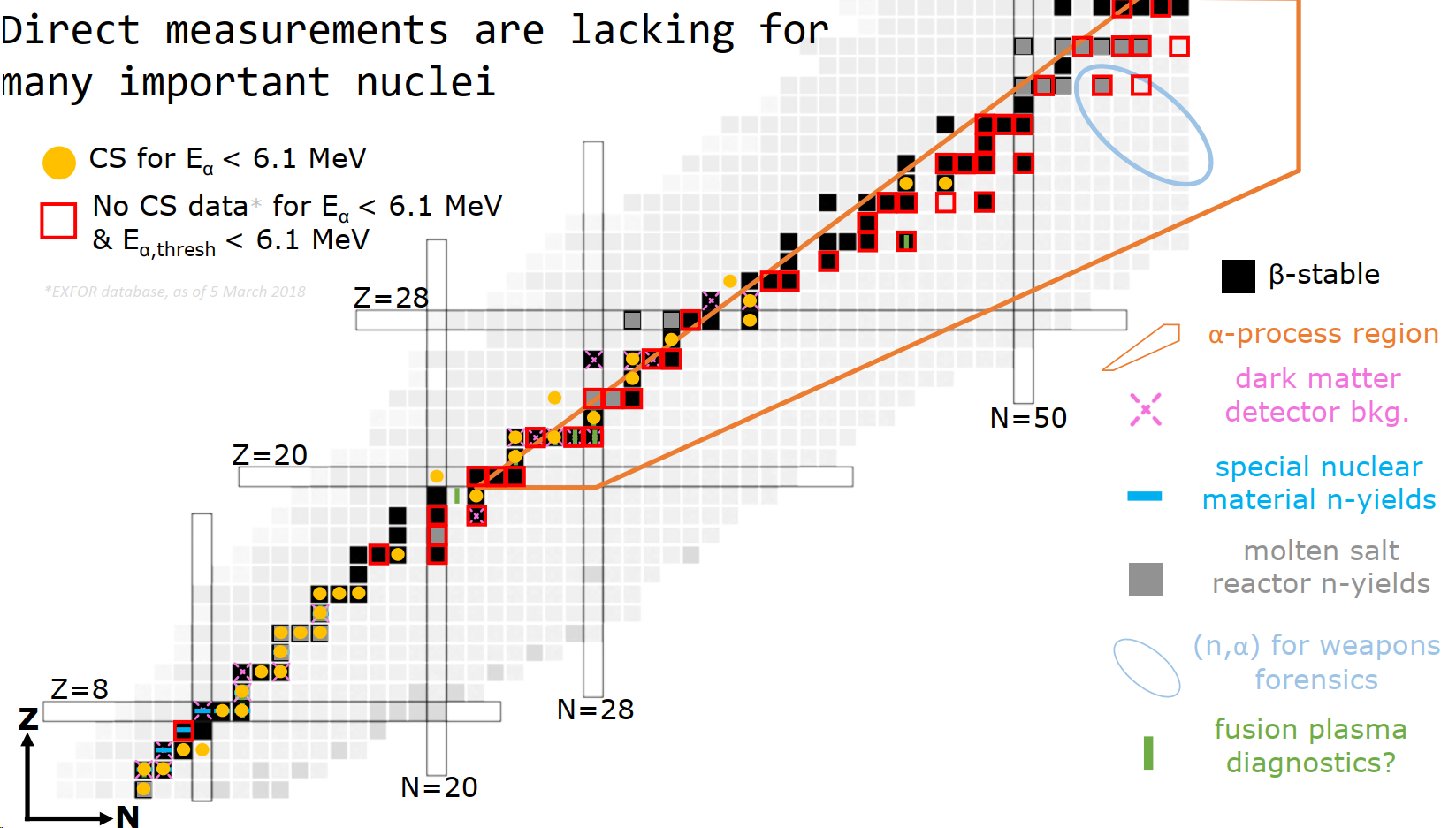 [Zach Misel, IAEA technical meeting on (alpha,n) nuclear data]
3
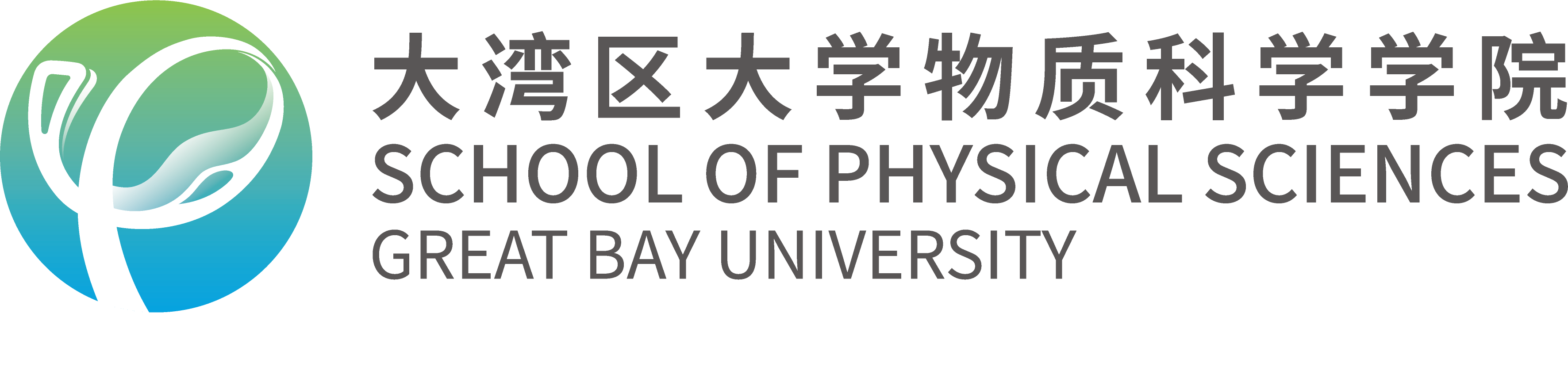 (alpha, n)截面的直接测量方法
聚乙烯+3He计数管
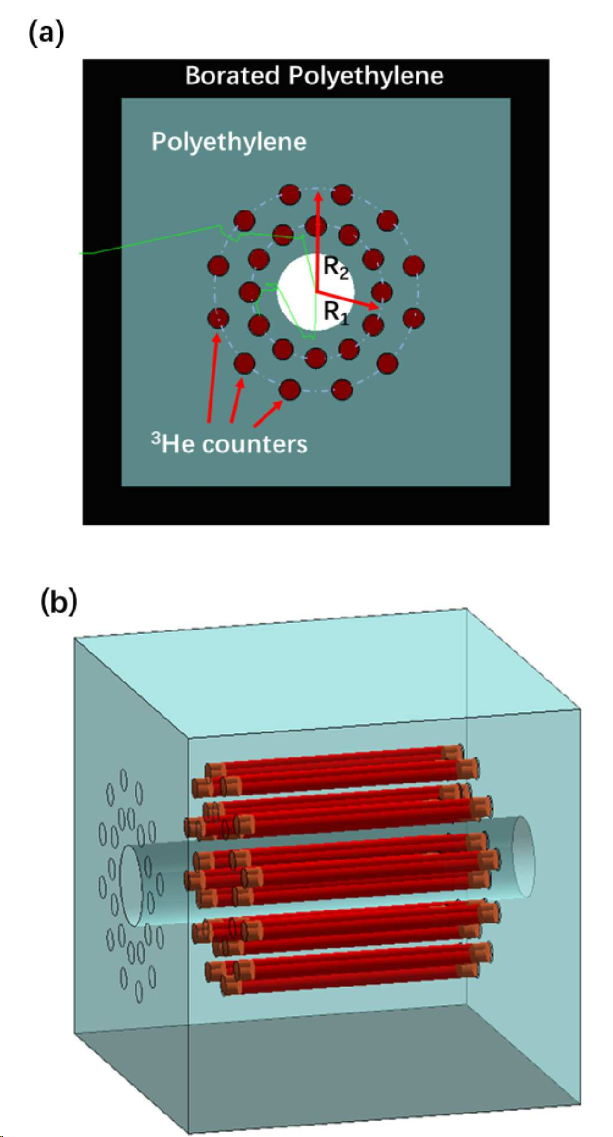 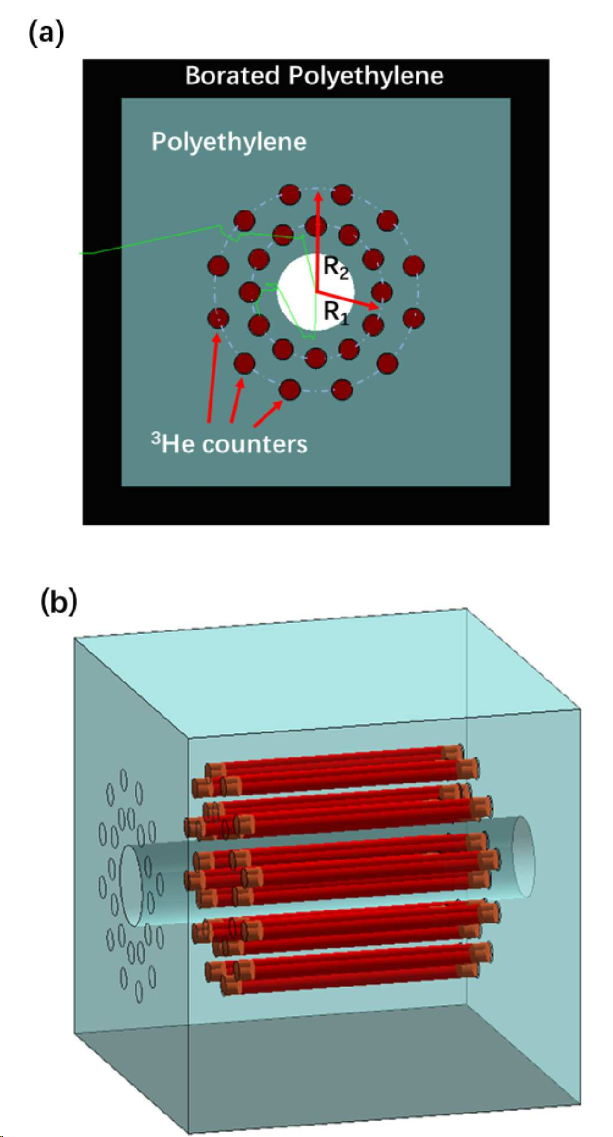 [Nuclear Science and Techniques 33.4 (2022): 41.]
直接测量实验所使用探测器
4
[陈涵博士论文，13C(alpha, n)16O深地实验的相关技术研究]
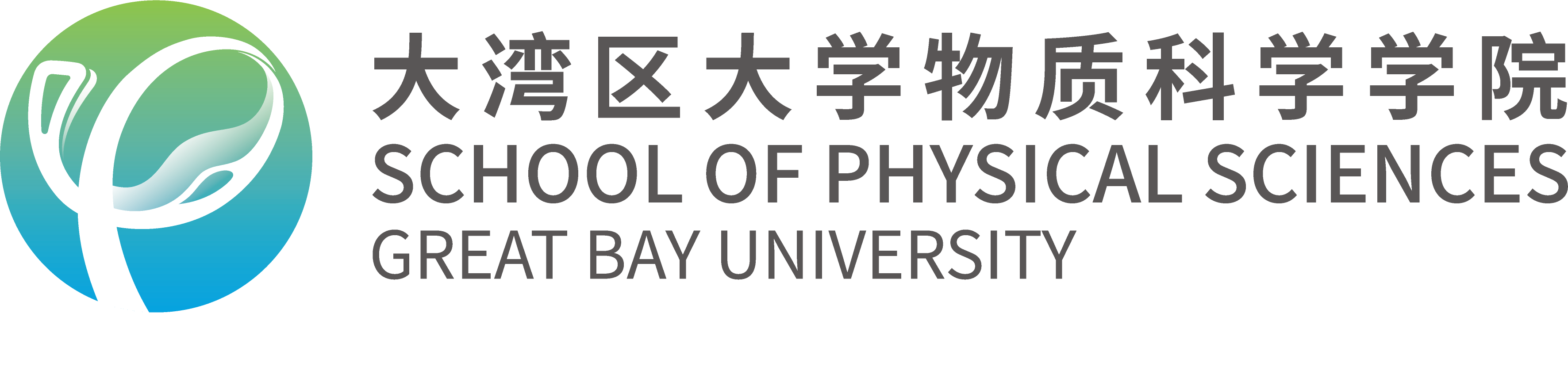 “聚乙烯+ 3He”探测器的特点
BRIKEN探测器构型
Hybrid mode
Compact mode
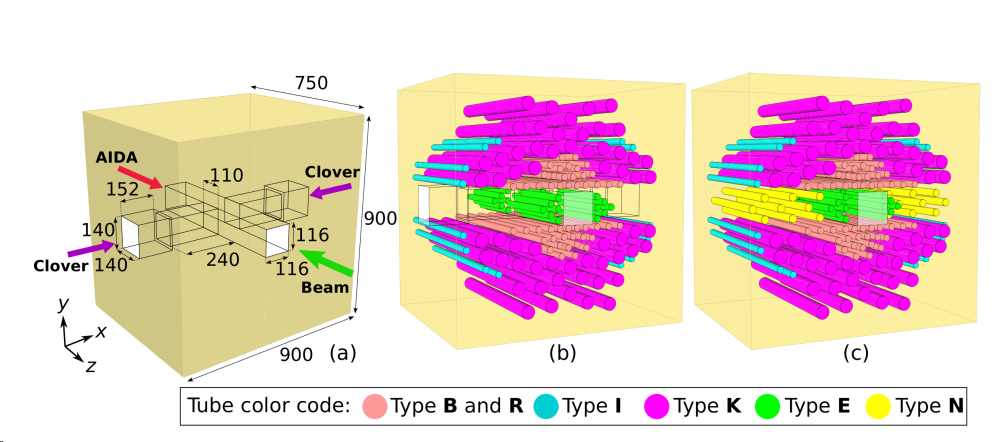 3He 总体积：119801.6 cm3
(约120 L)@1 atm
探测效率vs中子能量
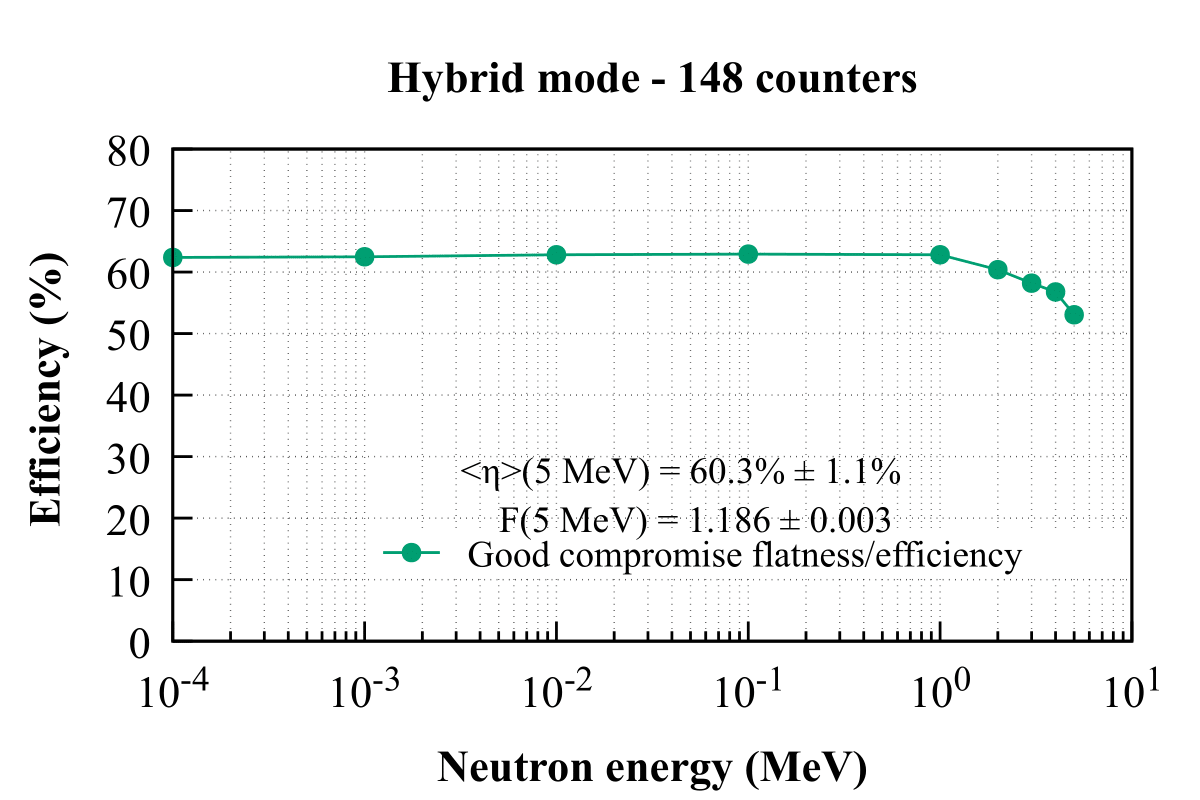 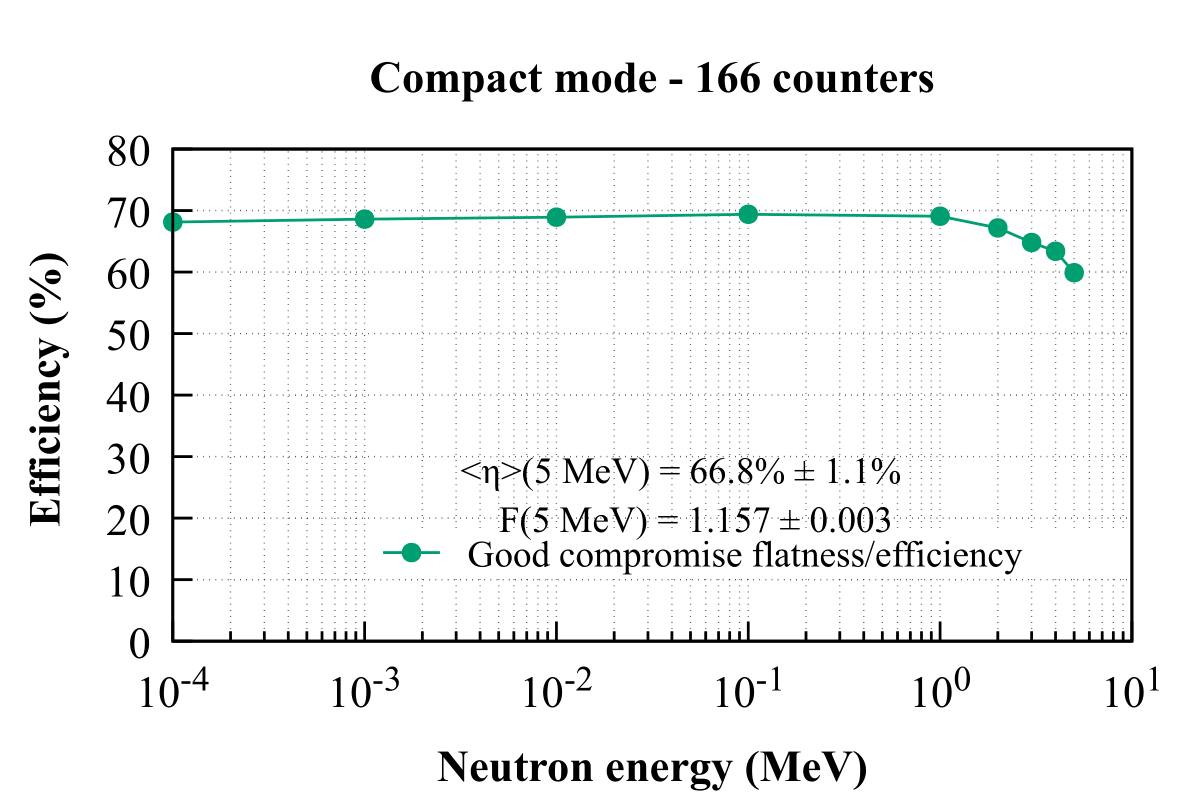 [The BRIKEN collaboration, Jinst, 2017, 12]
5
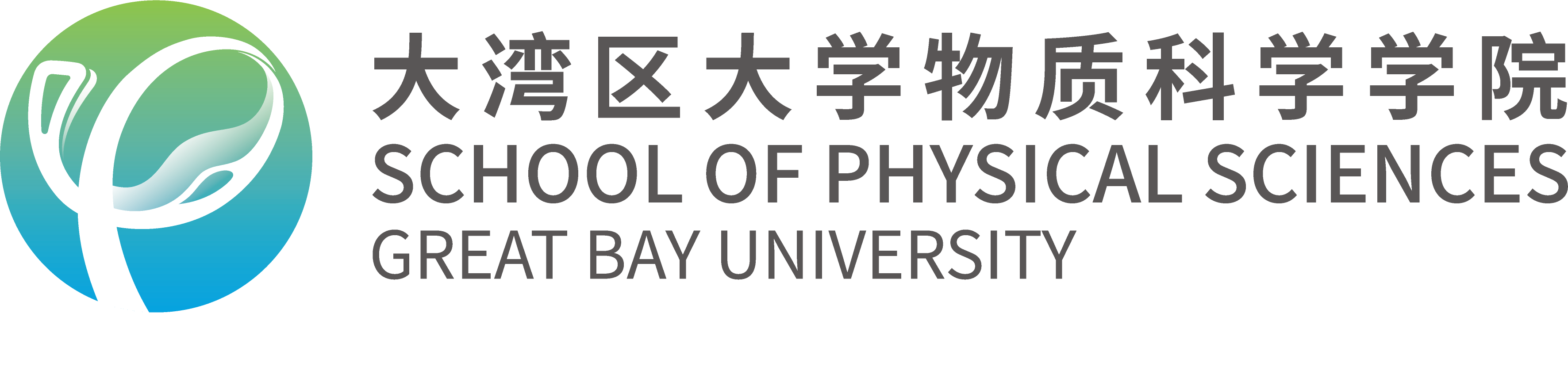 “聚乙烯+ 3He”探测器的应用
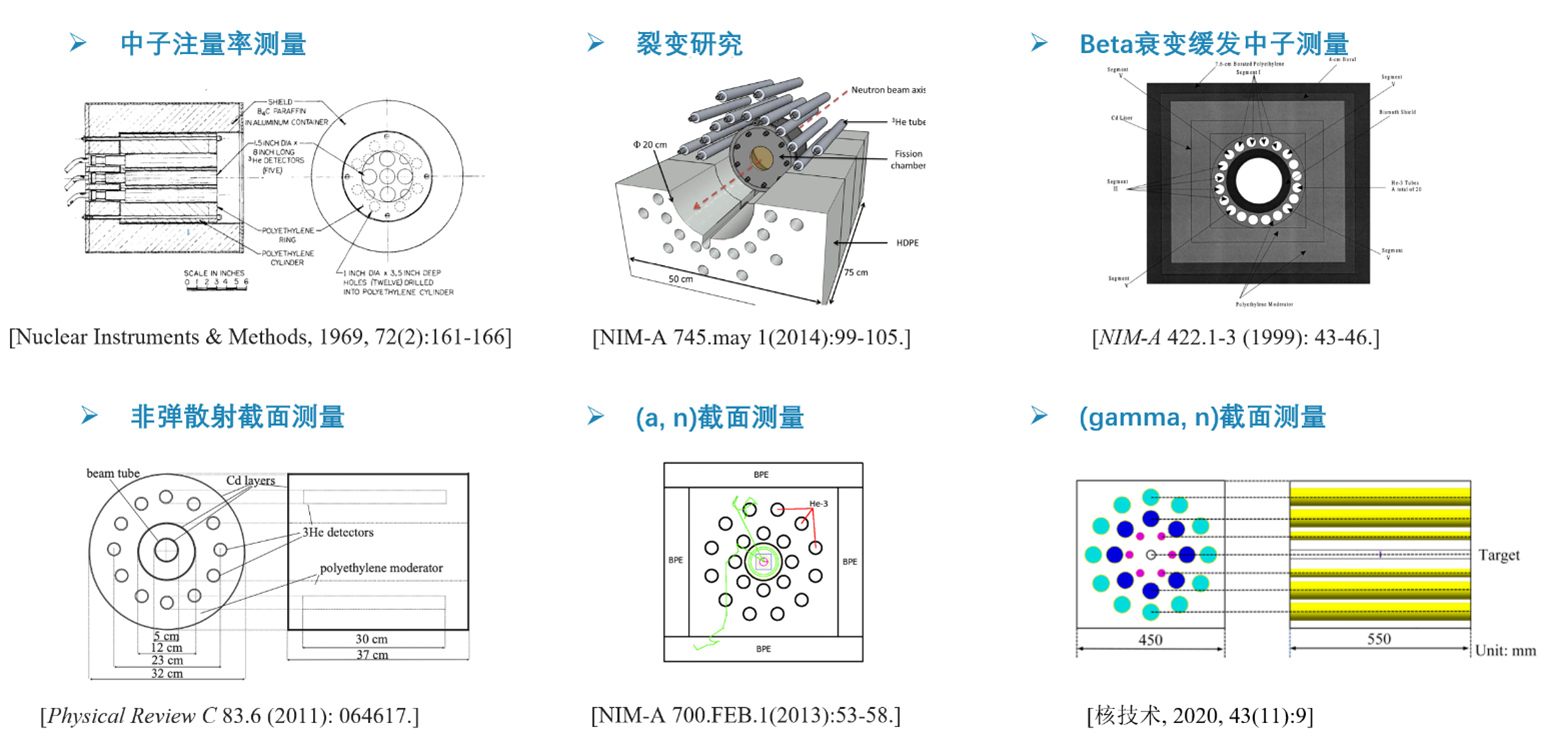 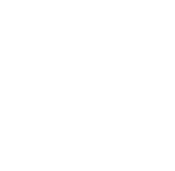 (n, 2n)截面测量
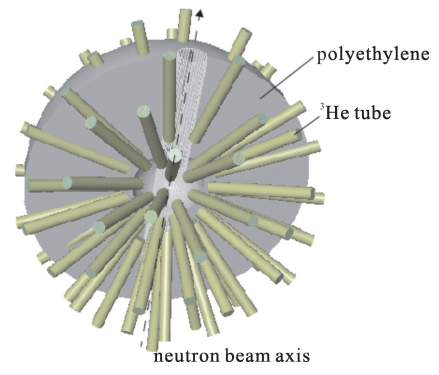 [核技术强激光与粒子束,2017,29(12):149-154.]
• “聚乙烯+3He管“阵列探测器在核物理研究领域具有广泛应用
6
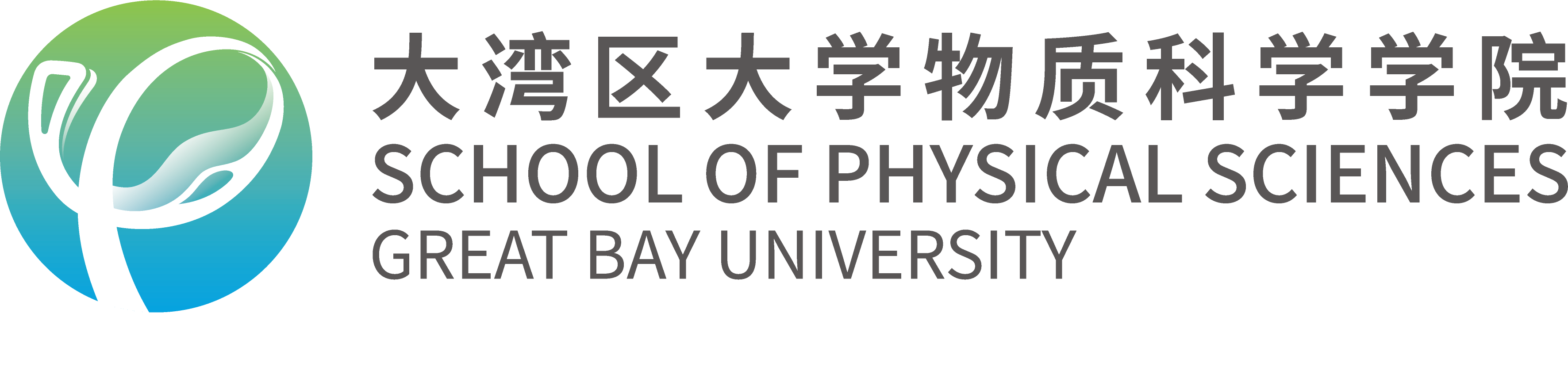 探测器性能的现状
探测效率vs出射中子能量
探测效率vs出射中子角度
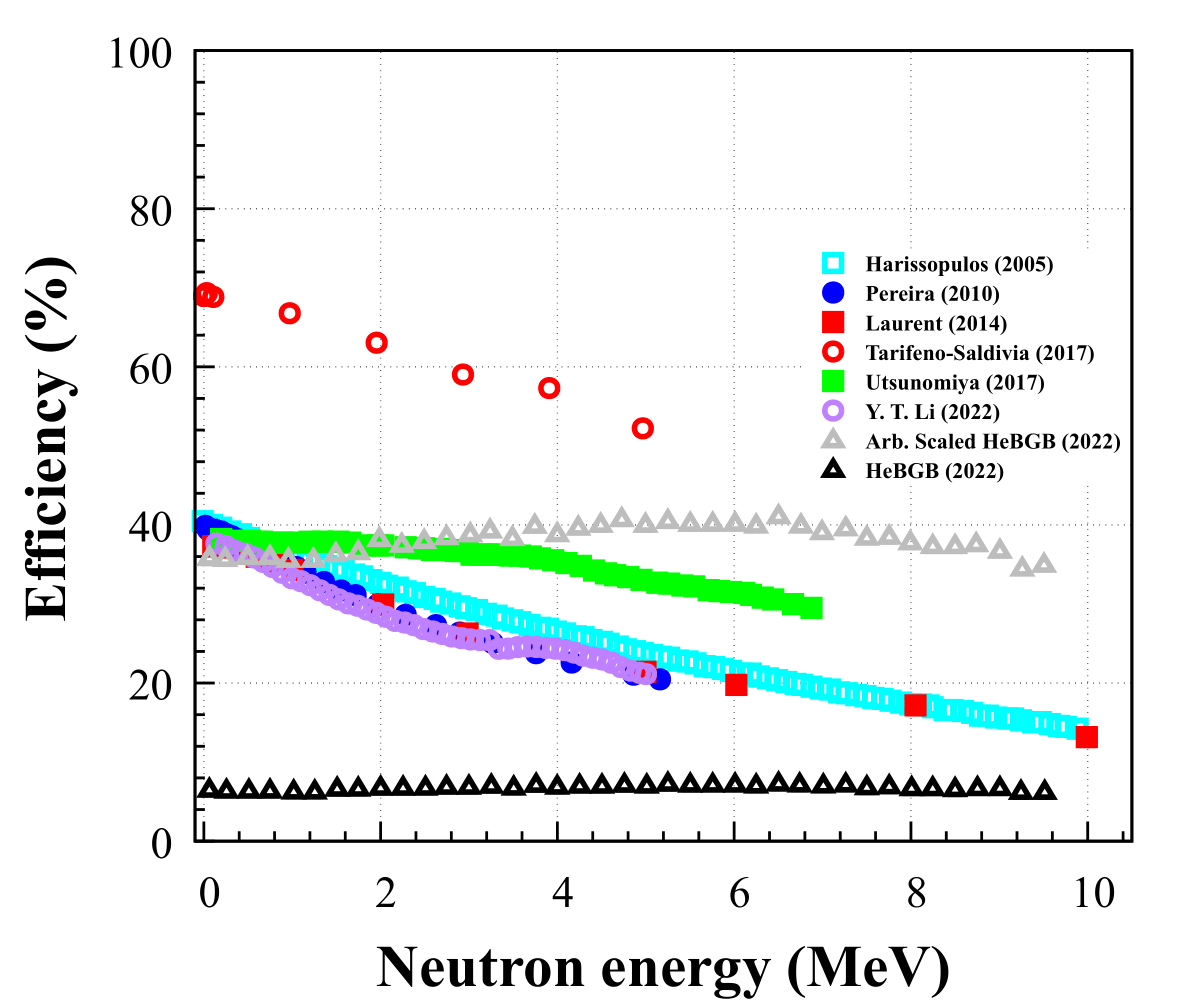 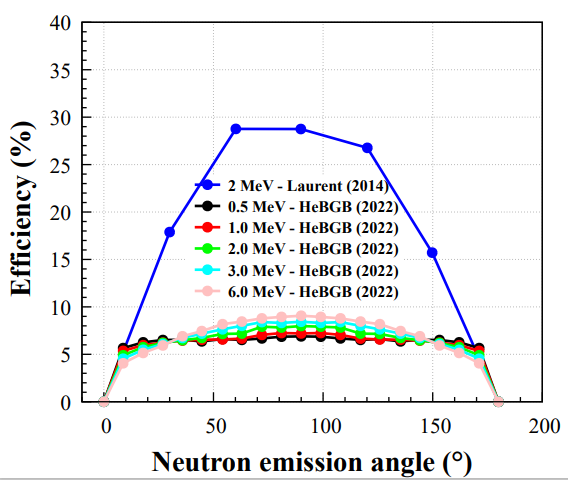 [NIM-A 745 (2014): 99-105.]
[Journal of Instrumentation 17.05 (2022): P05004.]
7
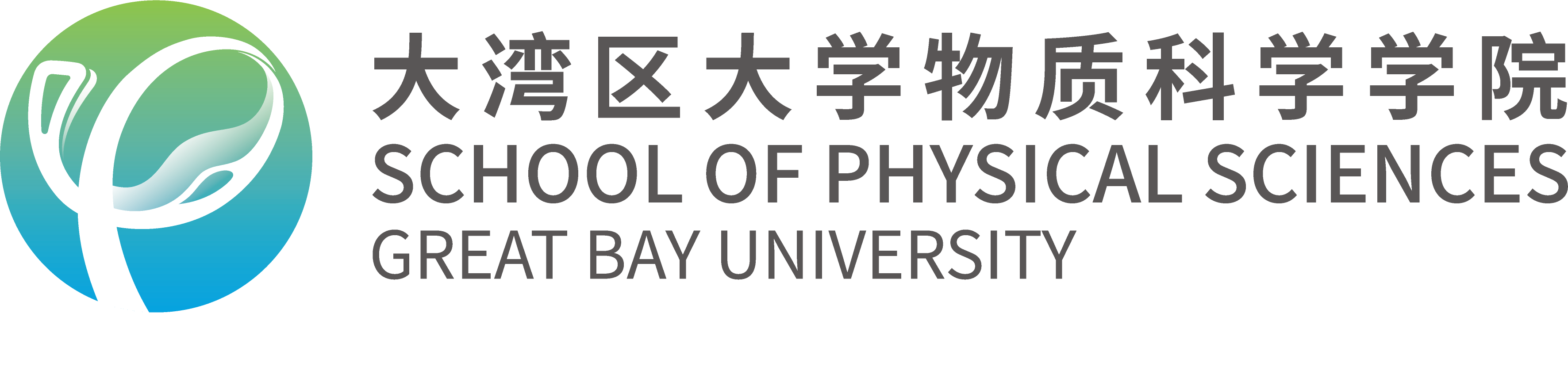 HeBGB探测器
HeBGB探测器构型
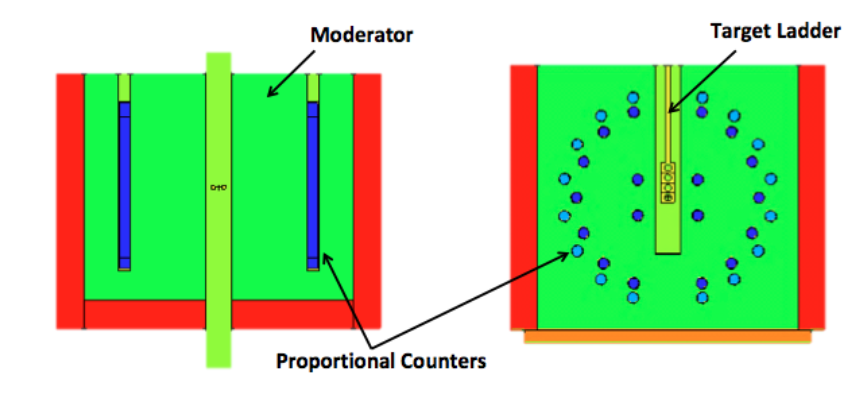 18 BF3 detectors
 16 3He detectors
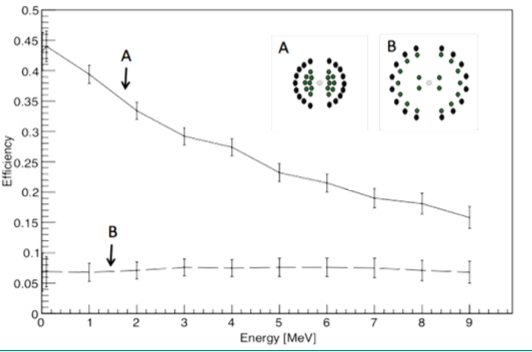 [Zach Meisel, IAEA technical meeting on (alpha, n) nuclear data]
[Journal of Instrumentation 17.05 (2022): P05004]
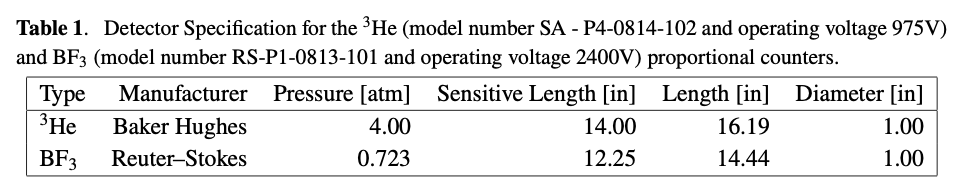 8
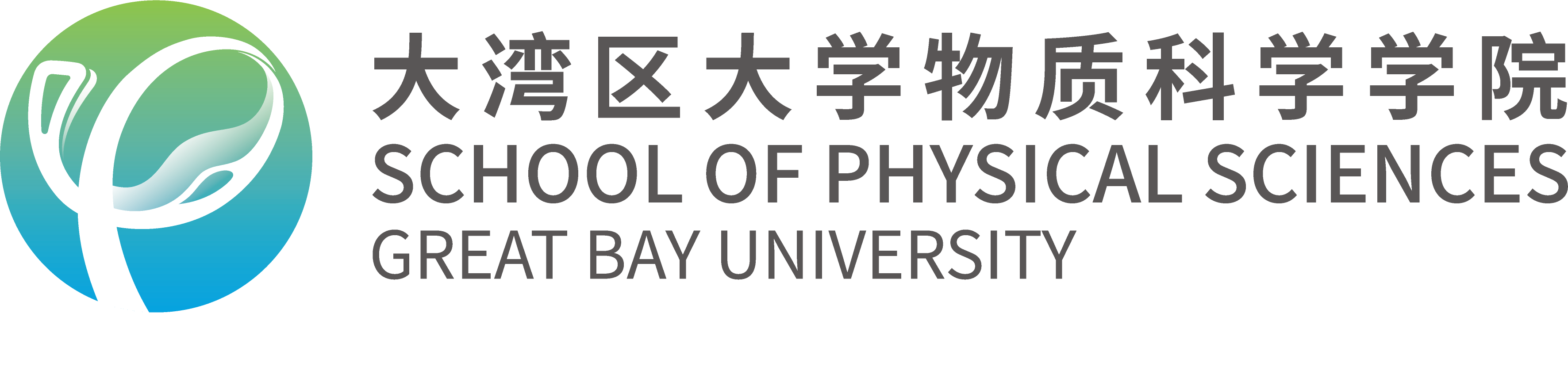 新探测器的需求
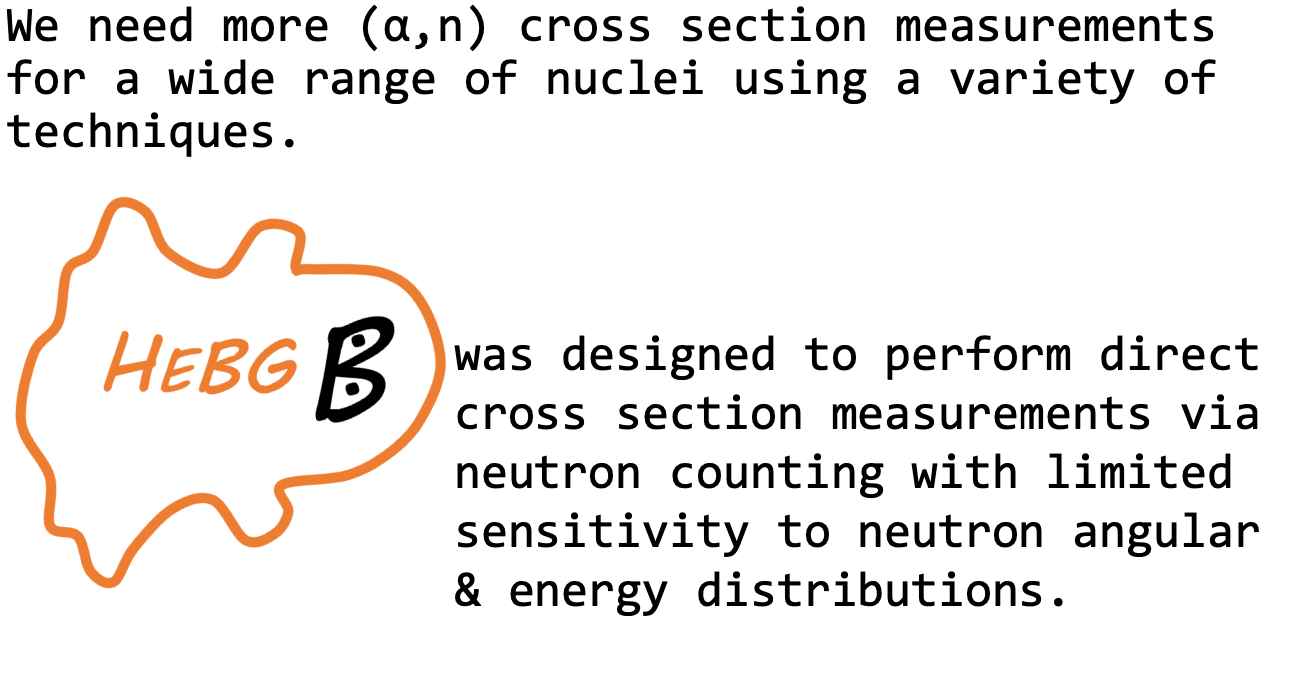 [Mark Gilbert, IAEA technical meeting on (alpha, n) nuclear data]
9
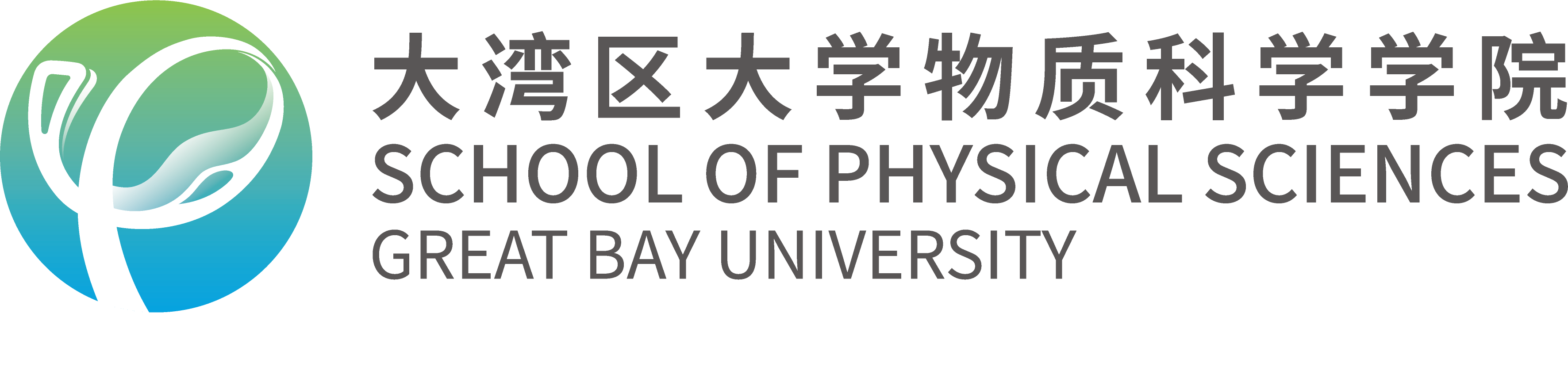 新探测器设计的灵感
“3He+CF4”探测器的构型与原理
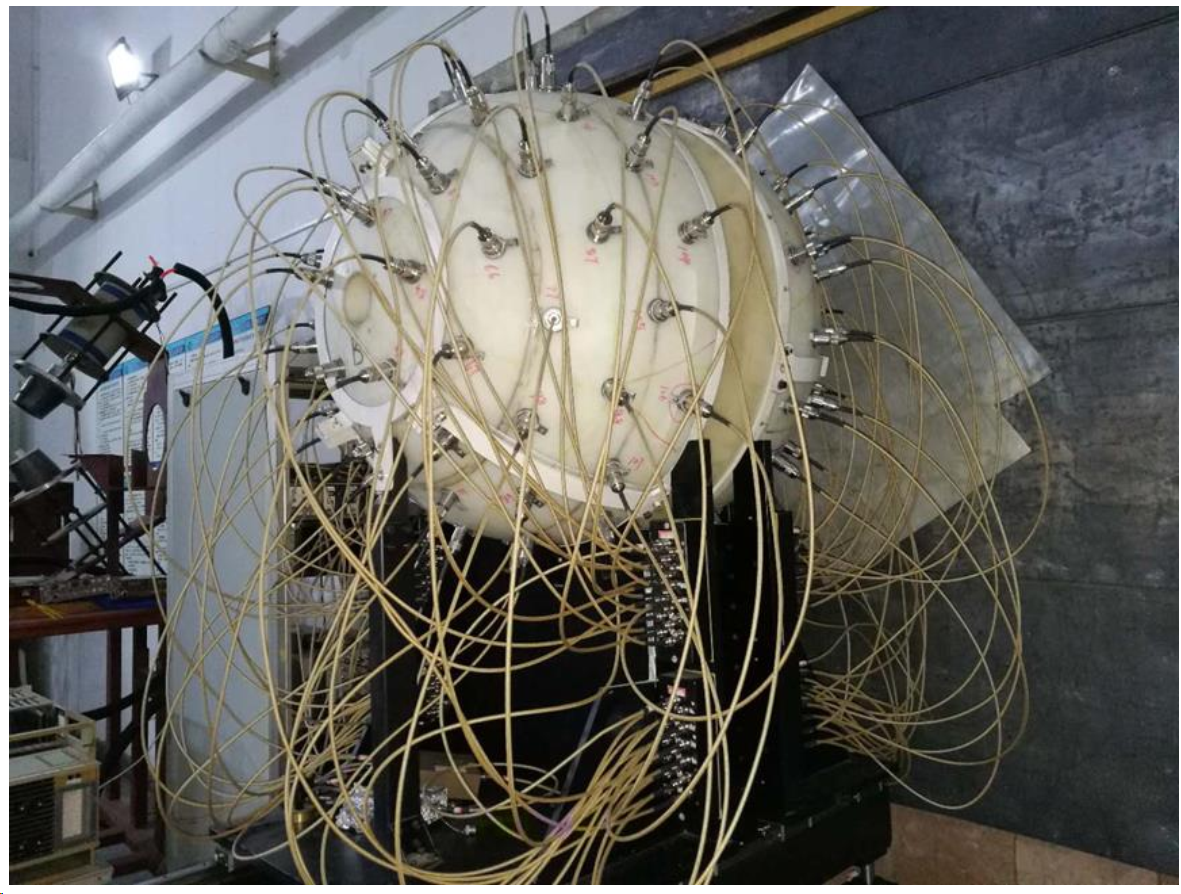 PMT
PMT
PMT
PMT
D2O
CF4+3He/BF3
Alpha beam
Sample
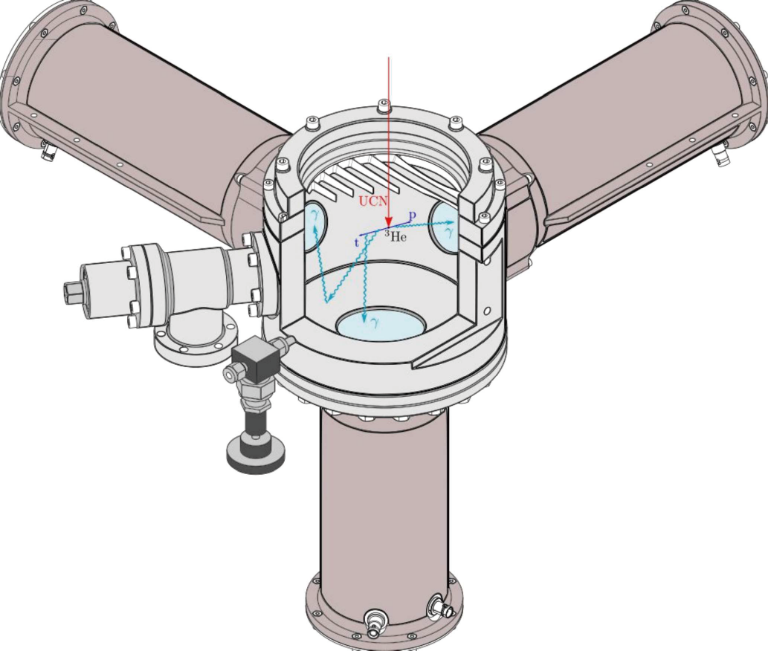 TMP
PMT
快中子被重水慢化
n + 3He  p + t (Q = 0.764 MeV) 
p和t电离激发CF4 闪烁发光
闪烁光被周边PMT探测
Decay time 15 ns,
  106 cps
PMT
10
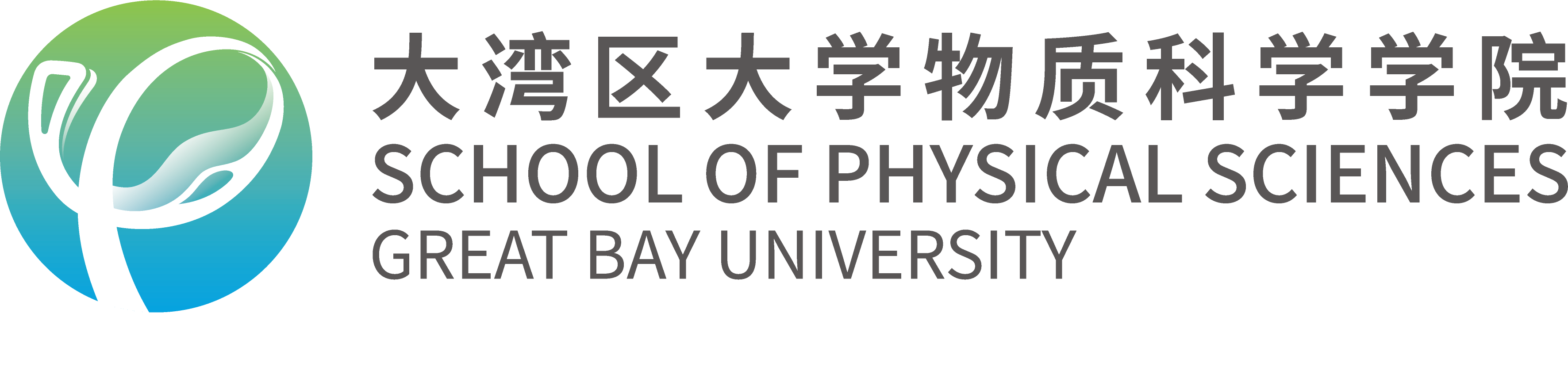 筛选最佳构型
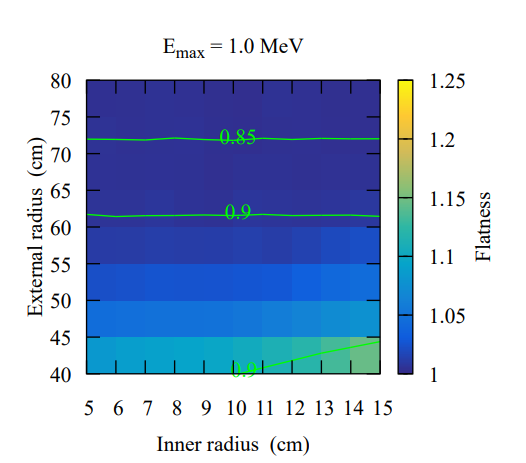 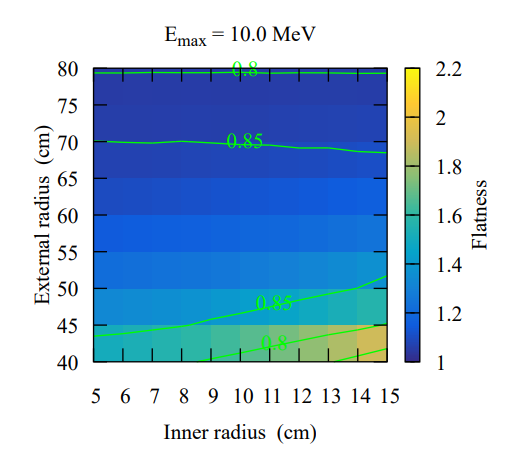 [Courtesy：景俊升]
[Courtesy：景俊升]
11
[The BRIKEN collaboration, Jinst, 2017, 12]
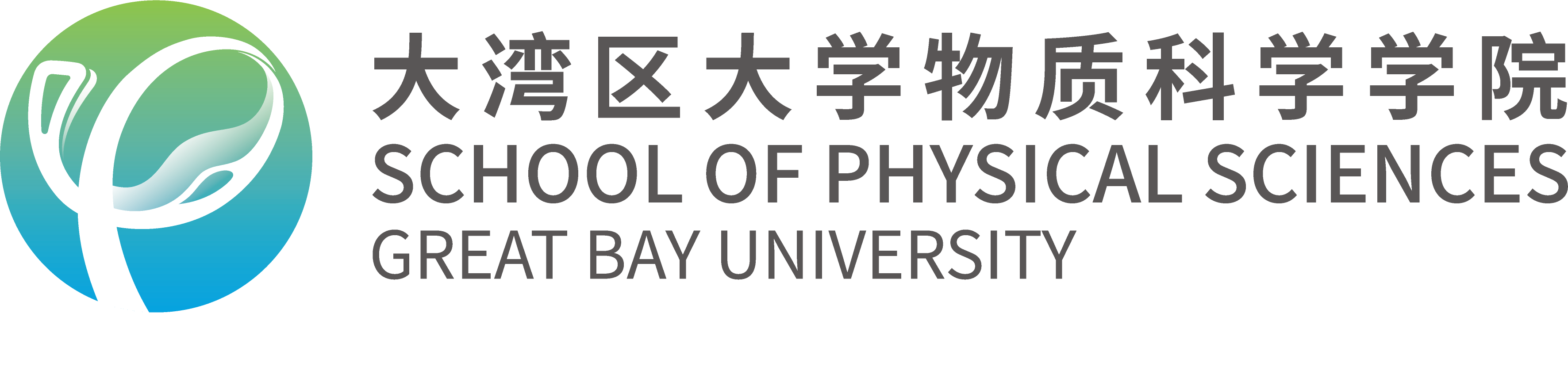 探测器构型
探测效率vs中子能量
PMT
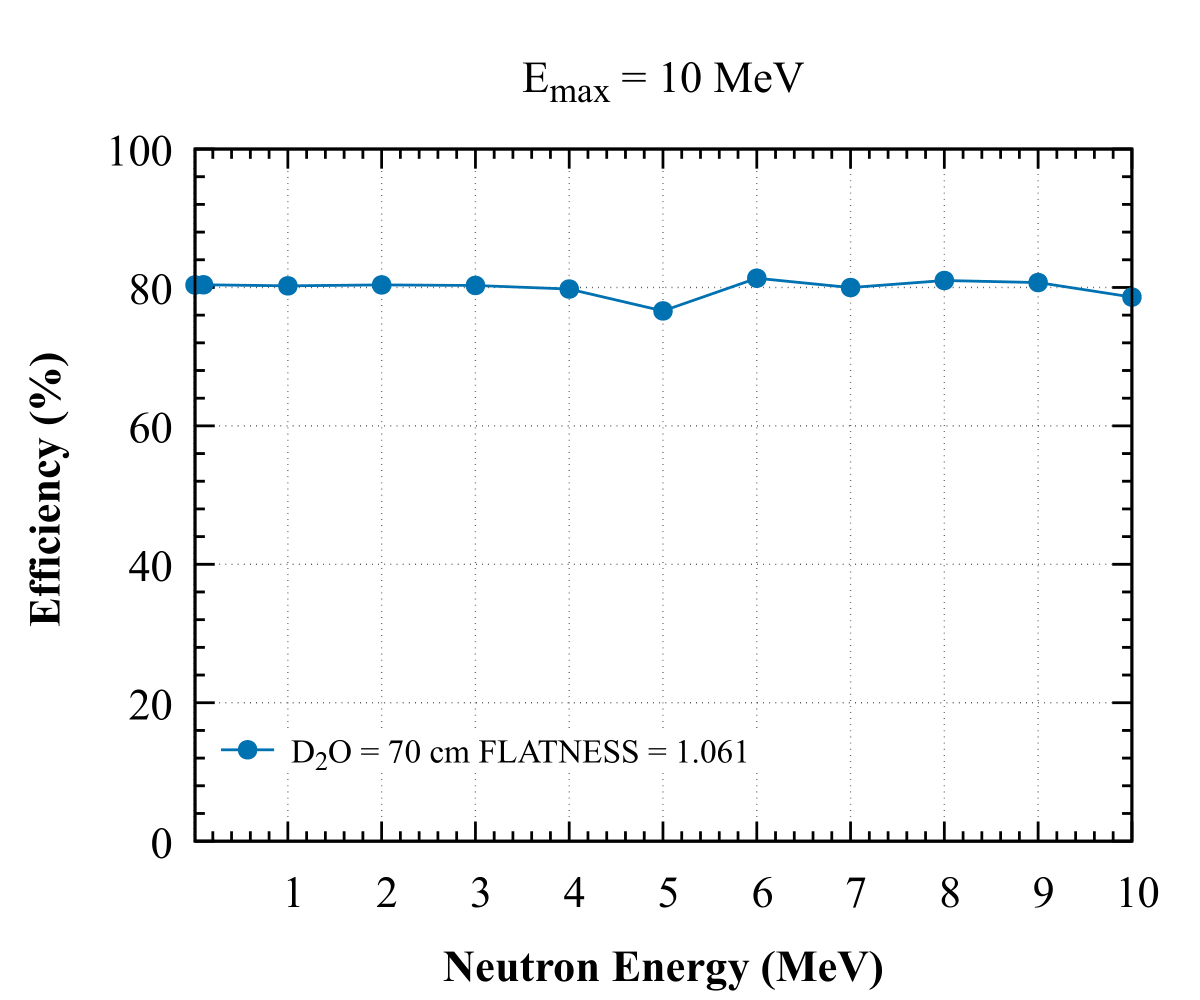 PMT
PMT
PMT
D2O
CF4+3He
SOURCE
TMP
PMT
[Courtesy：景俊升]
PMT
12
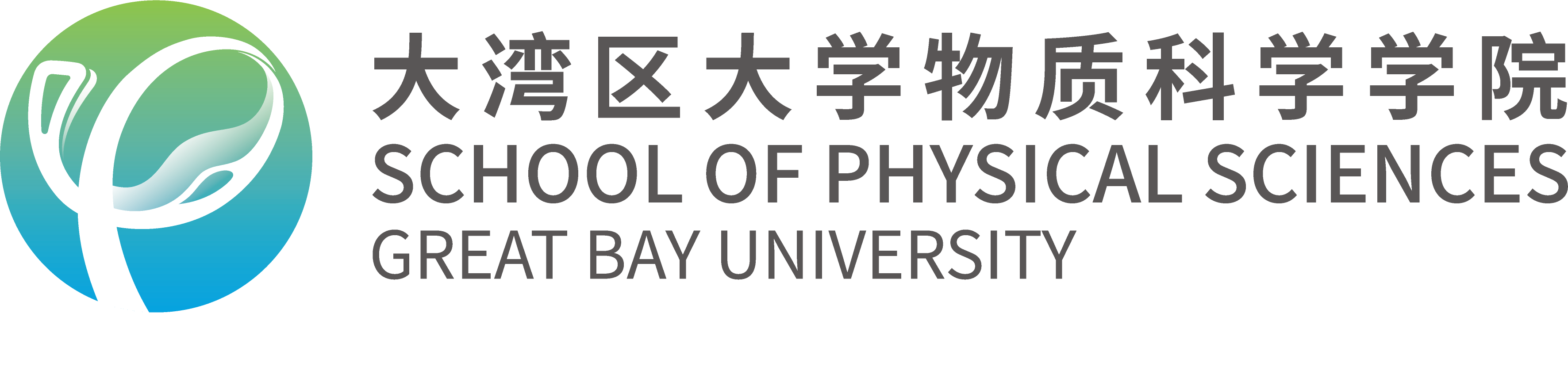 9Be 中子激发函数
探测效率vs中子能量
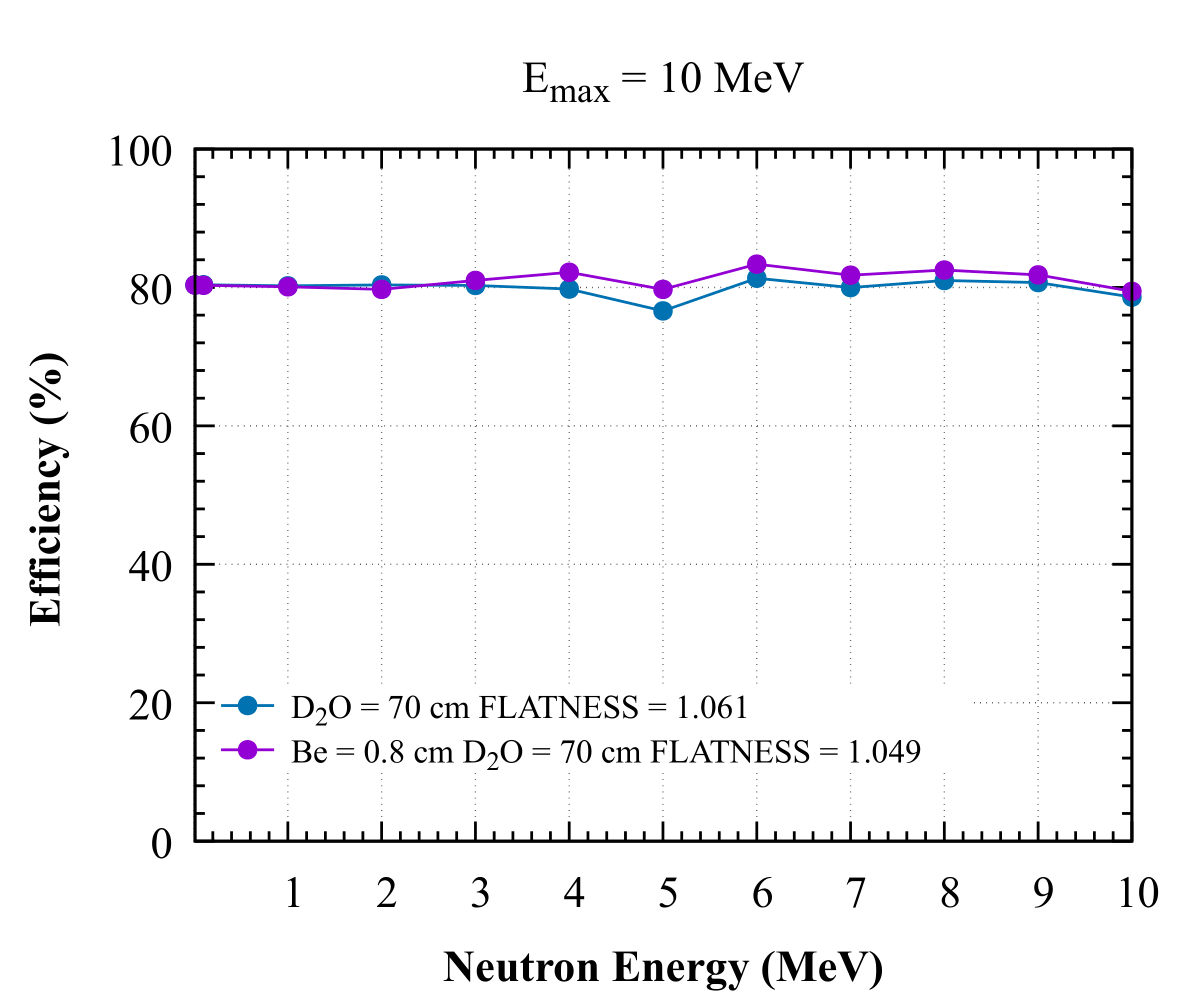 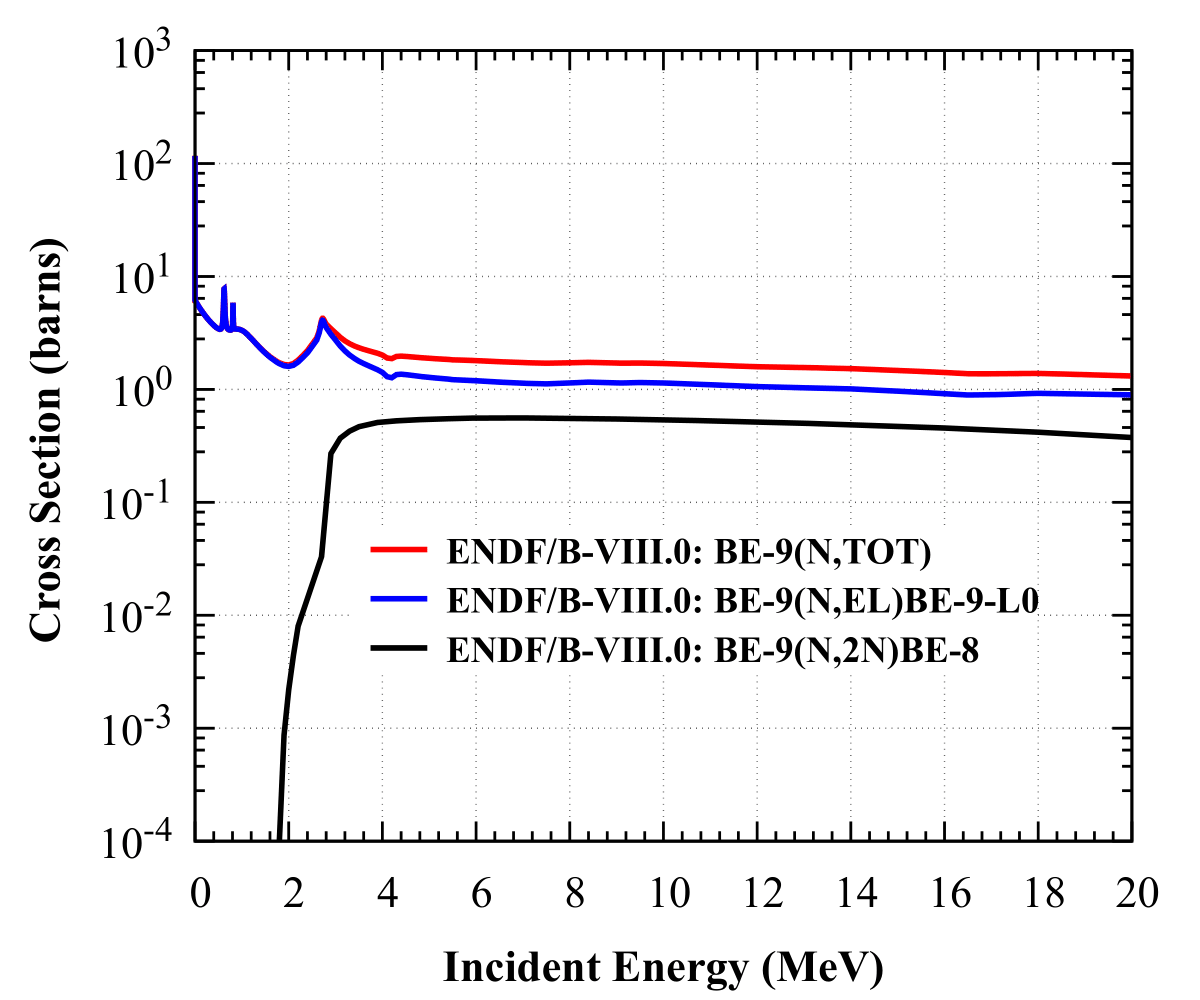 [ENDF]
[Courtesy：景俊升]
• 增加0.8 cm的Be后，3 MeV后的探测效率有所提升，平坦度有所改善，但5 MeV处，效率随中子能量先下降后上升的趋势未改变。
13
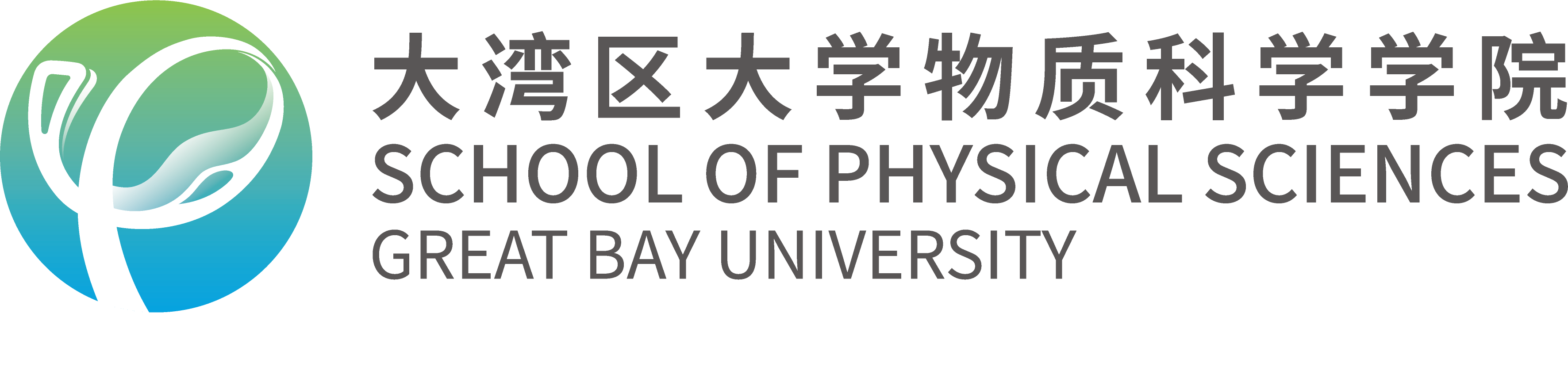 11B 中子激发函数
探测效率vs中子能量
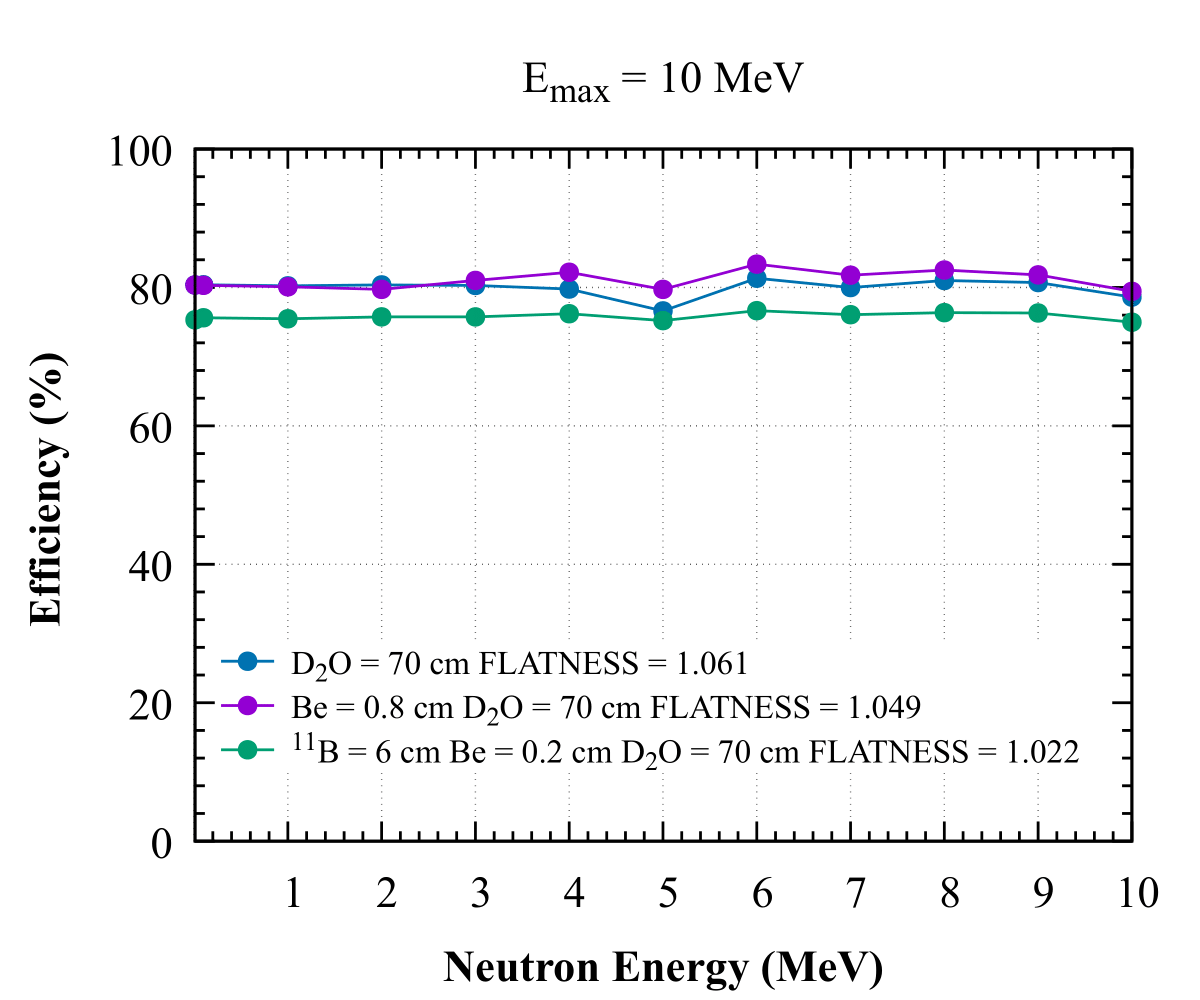 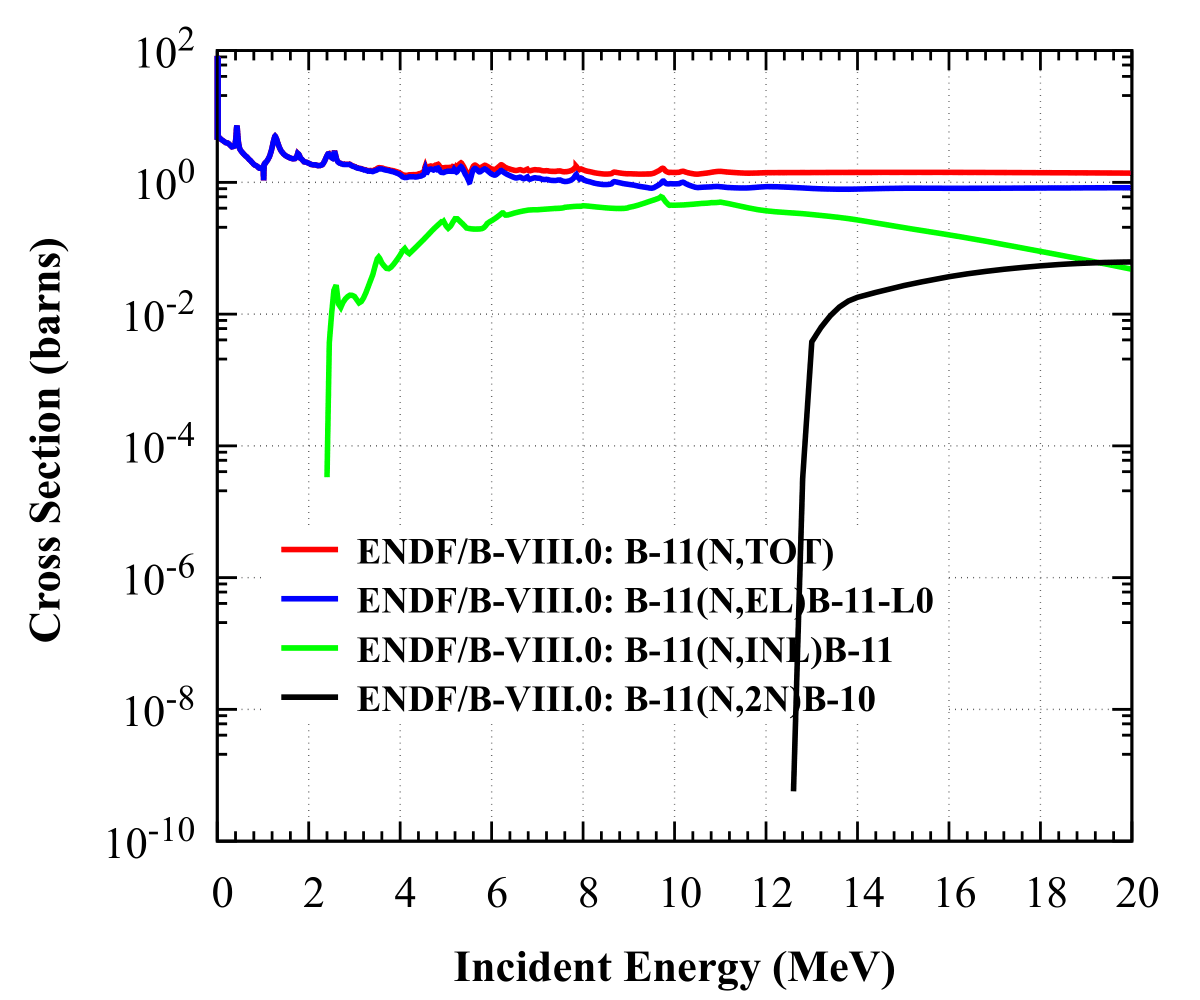 [ENDF]
[Courtesy：景俊升]
• 增加6 cm的11B后，探测效率下降至75%，平坦度有明显改善，约为1.02。
14
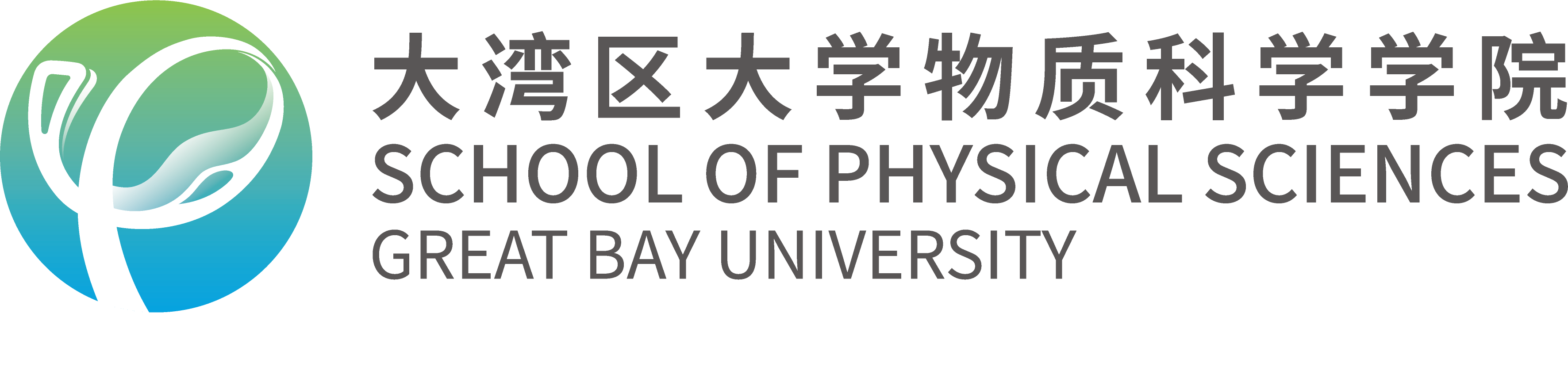 探测效率的角度依赖
探测效率vs中子出射角
优化后的构型
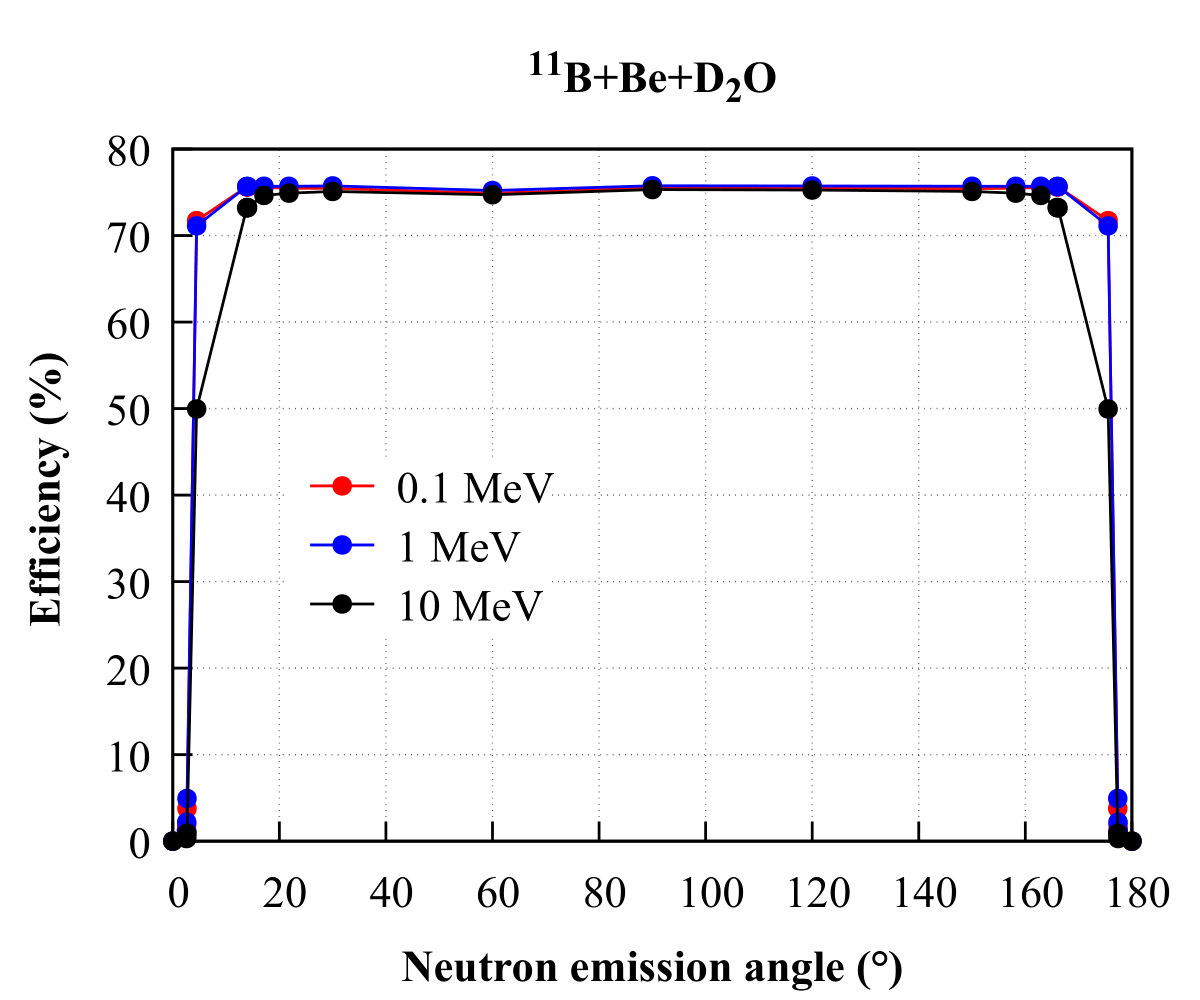 3He
3He+D2O
3He+D2O+Be
3He+D2O+Be+B
PMT
PMT
PMT
PMT
SOURCE
PMT
PMT
PMT
[Courtesy：景俊升]
15
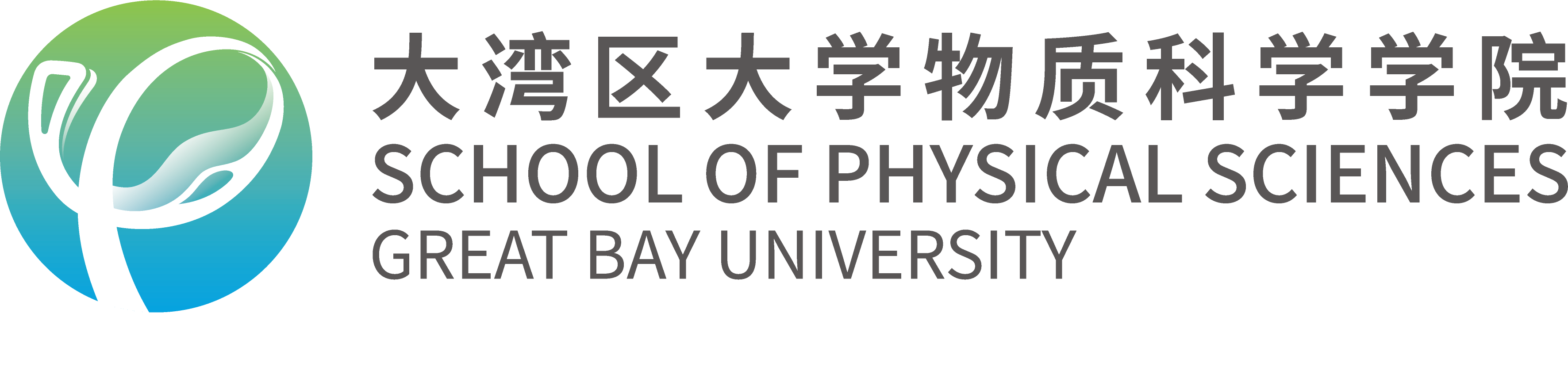 探测器性能的对比
探测效率vs中子能量
探测效率vs出射中子角度
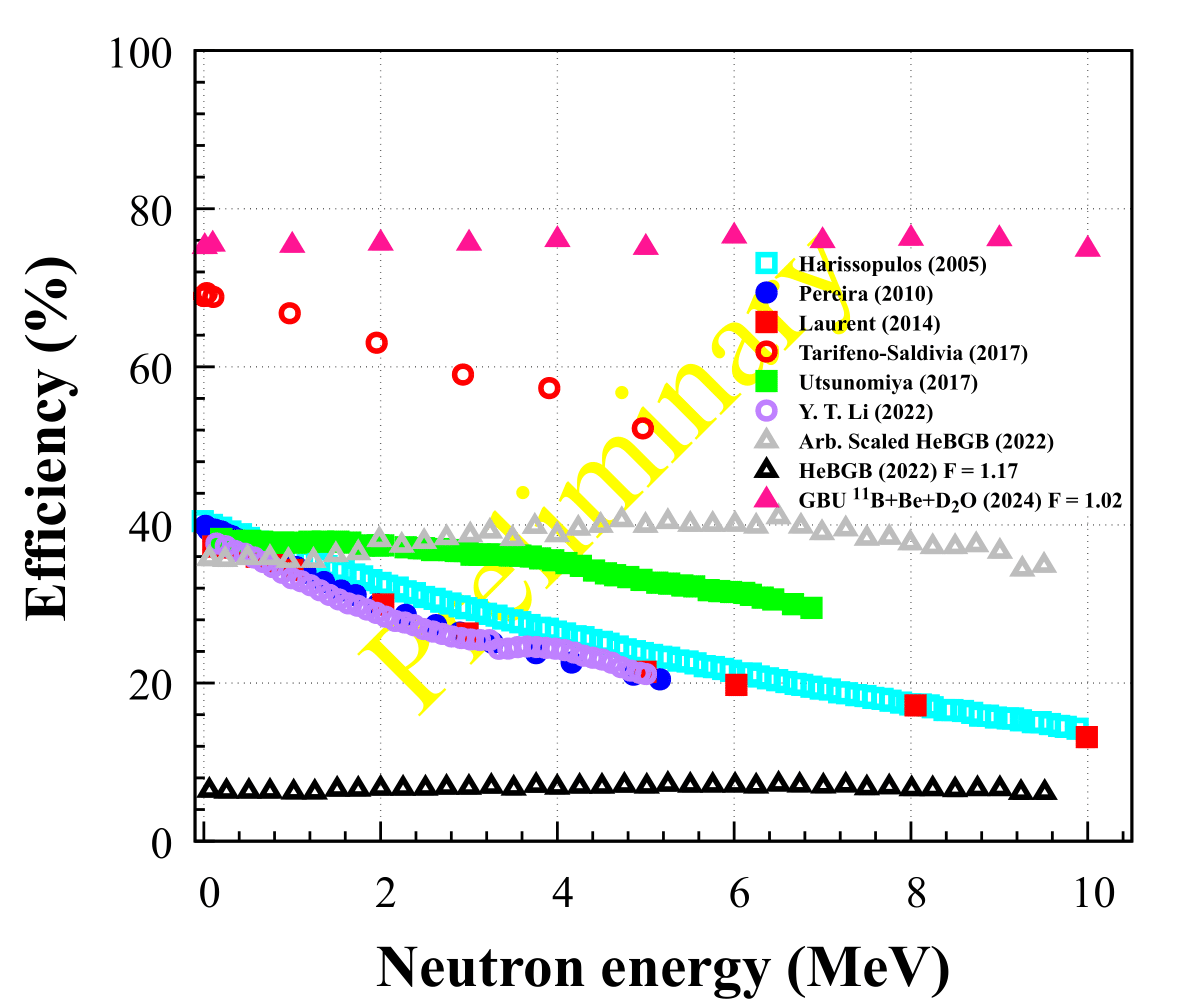 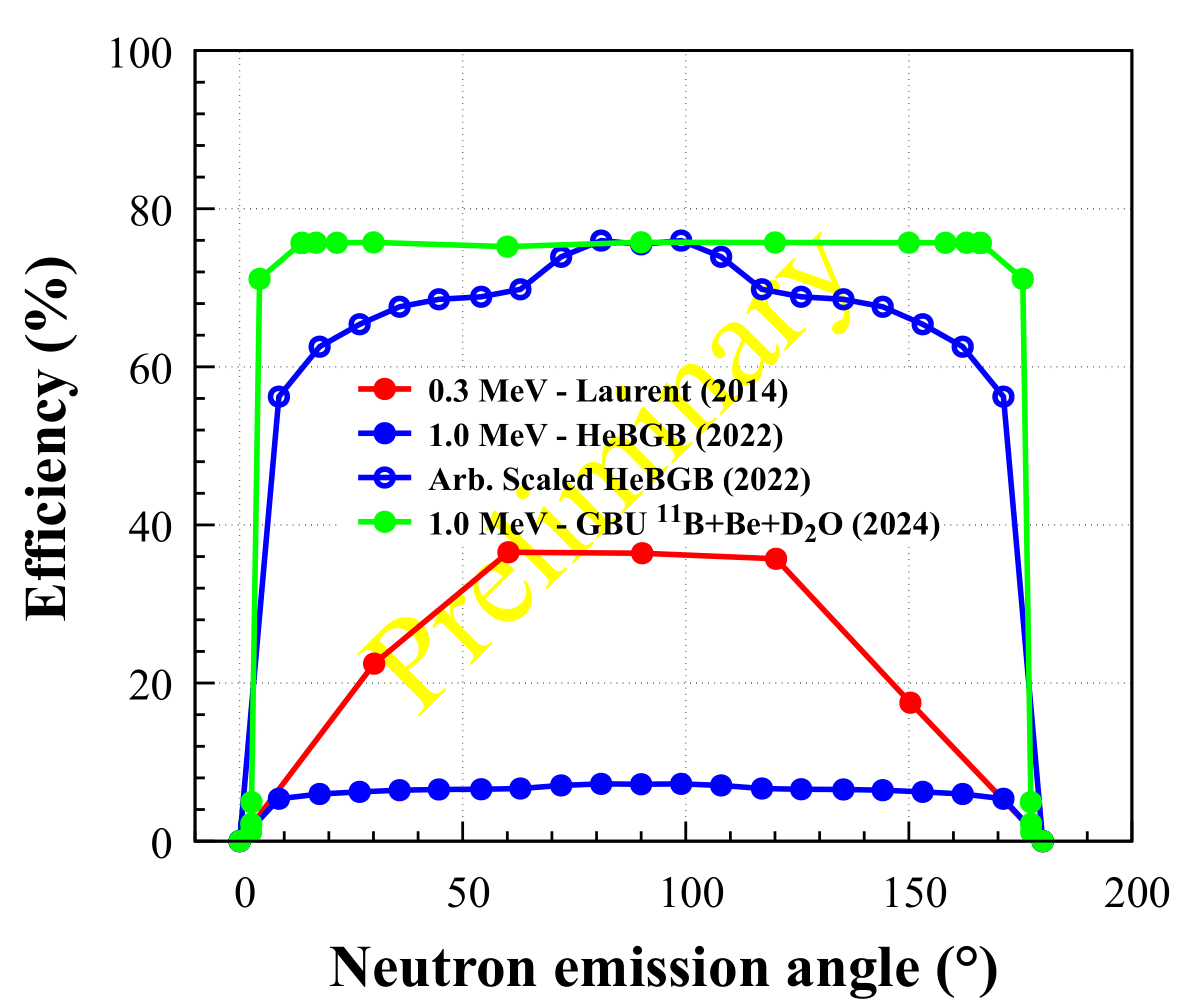 [Courtesy：景俊升]
[Courtesy：景俊升]
16
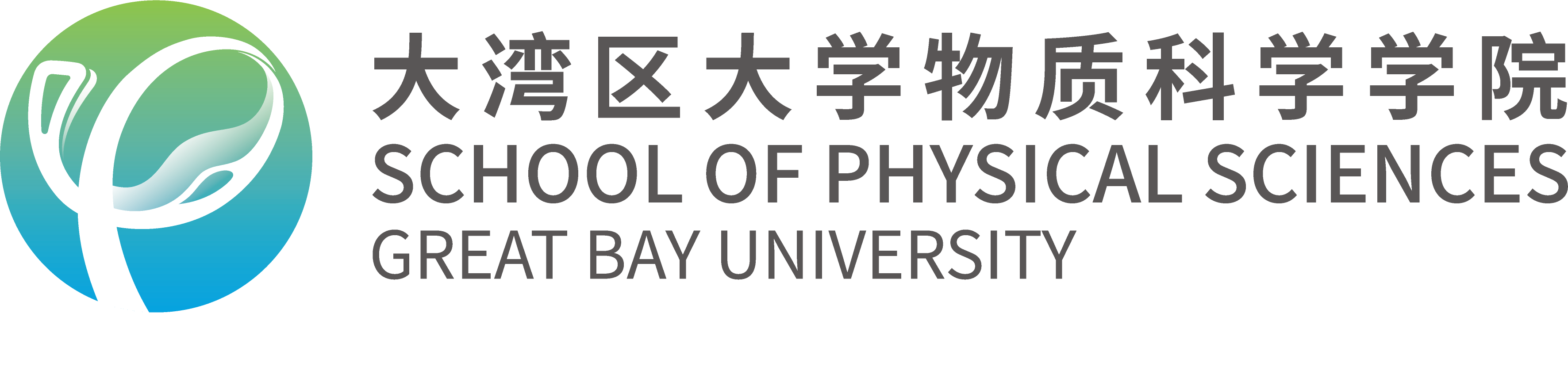 63Cu 的中子激发函数
探测效率vs中子能量
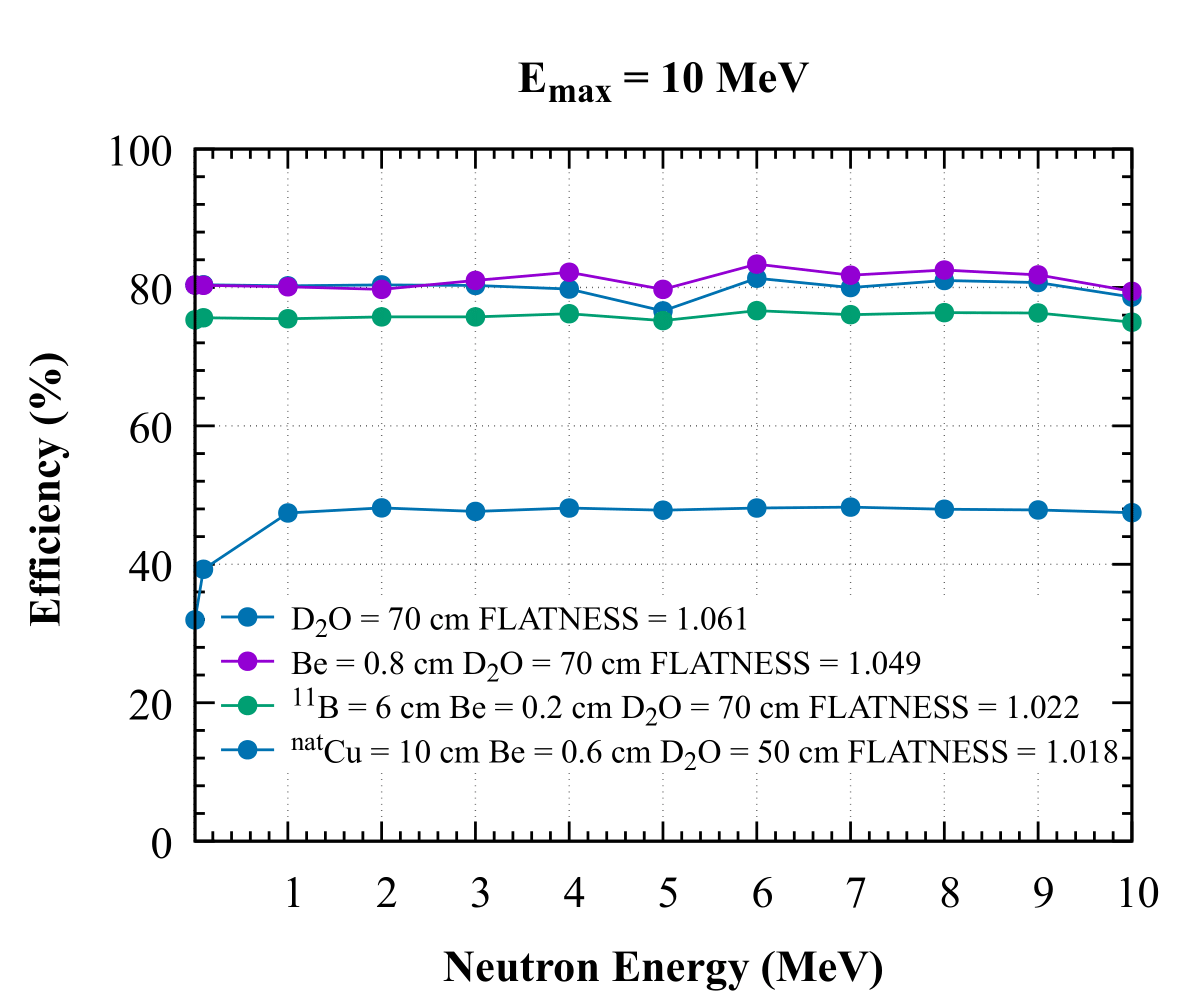 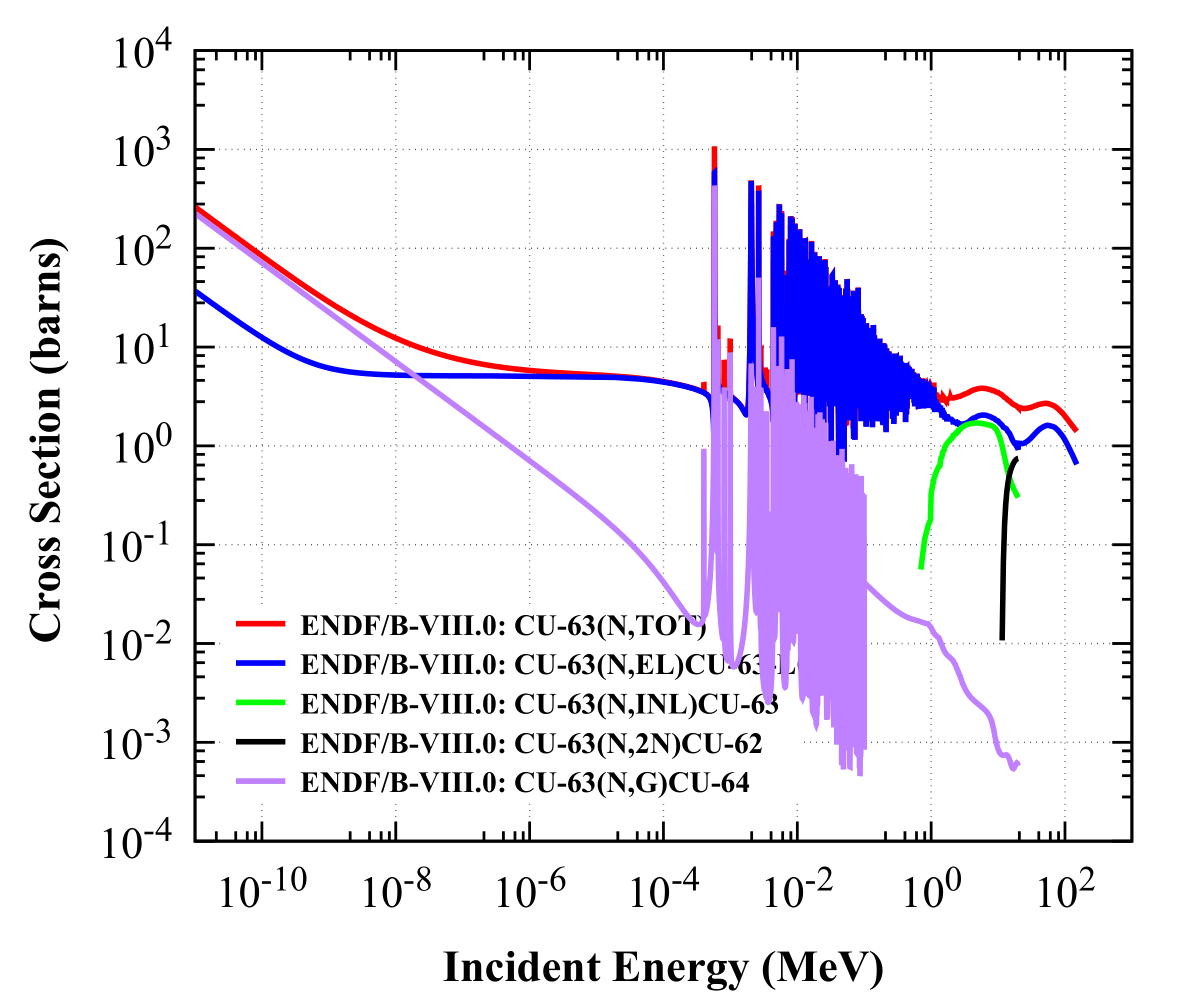 [ENDF]
[Courtesy：景俊升]
• 将6 cm的11B替换为10 cm的natCu后，探测效率将至50%，1 MeV以下中子能区的探测效率平坦度变差，1 MeV以上中子能区能保持较好的效率平坦度。
17
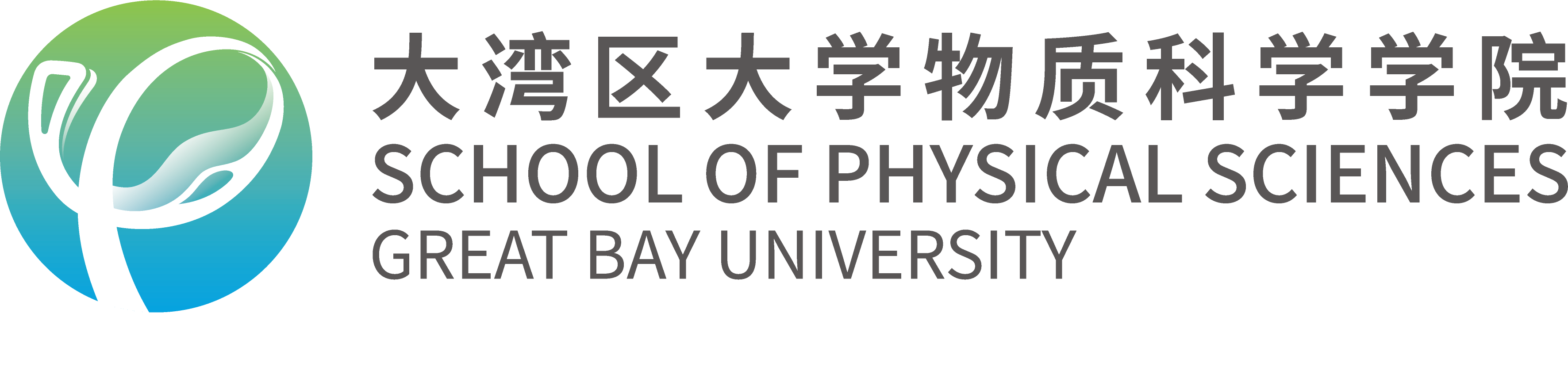 C 的中子激发函数
探测效率vs中子能量
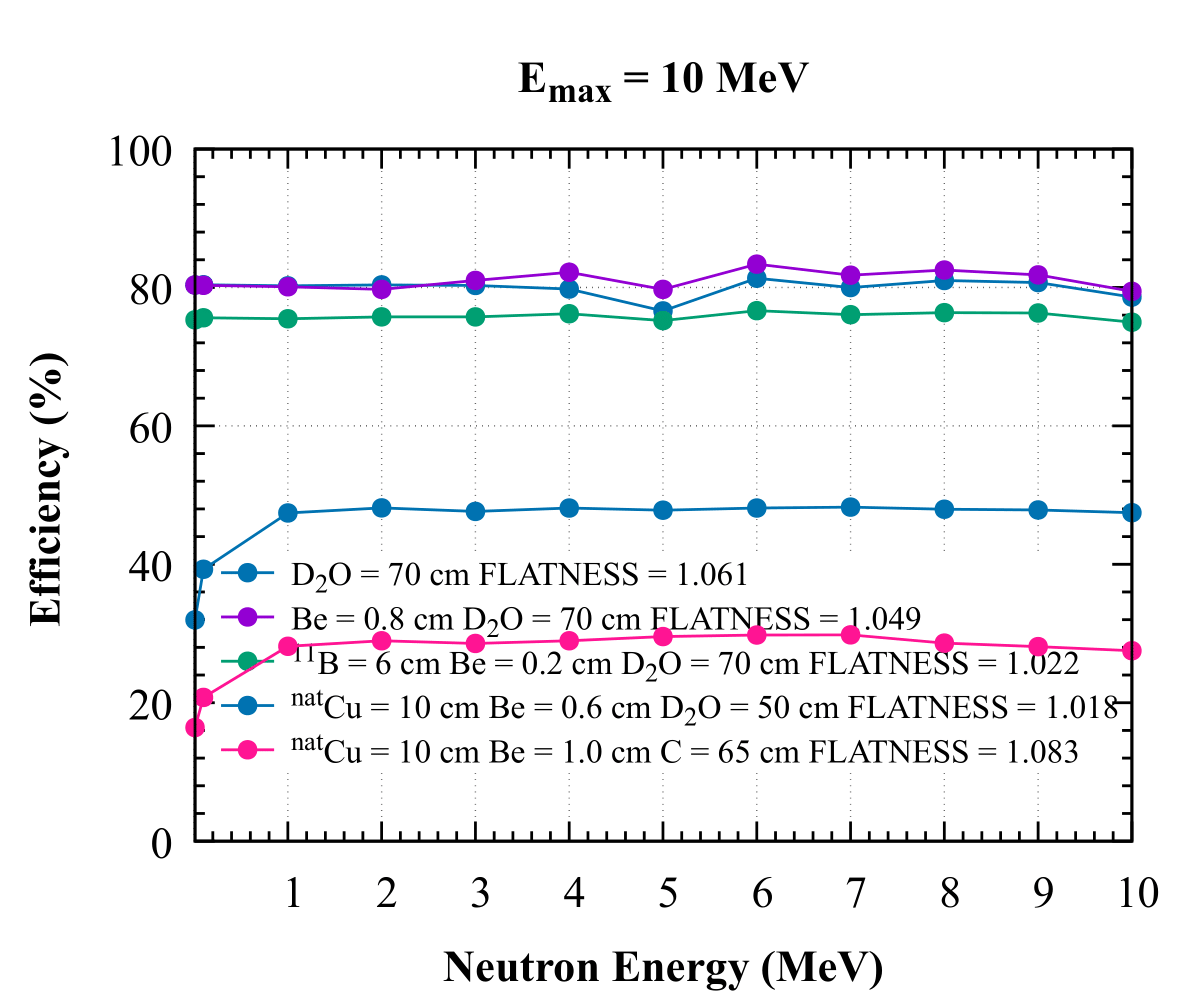 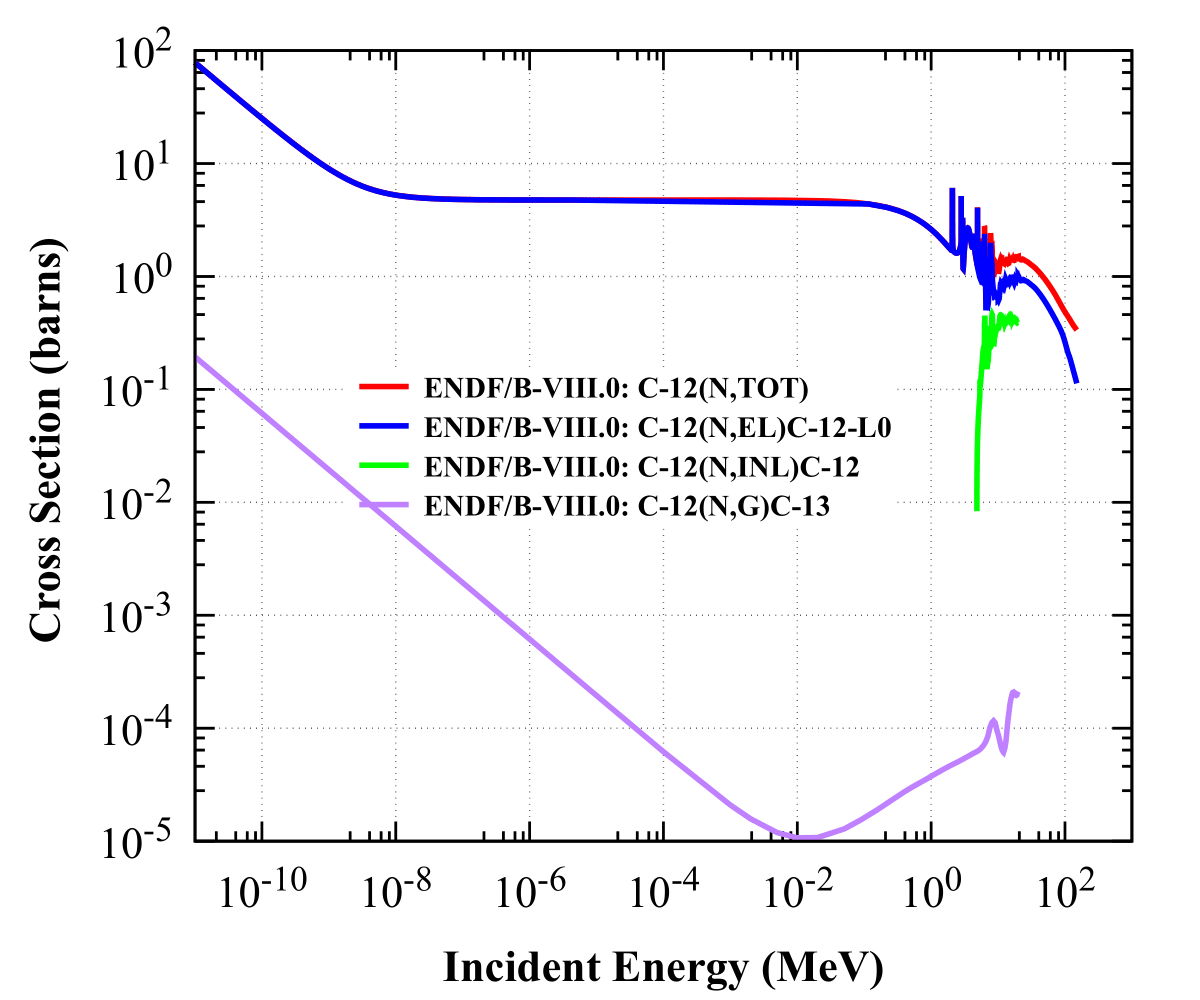 [Courtesy：景俊升]
• 在11B替换Cu的基础上，应用石墨替换D2O, 探测效率再次降低，降至30%，1 MeV以下中子能区的探测效率平坦度变差，1 MeV以上中子能区效率平坦度变差，约为1.08。
18
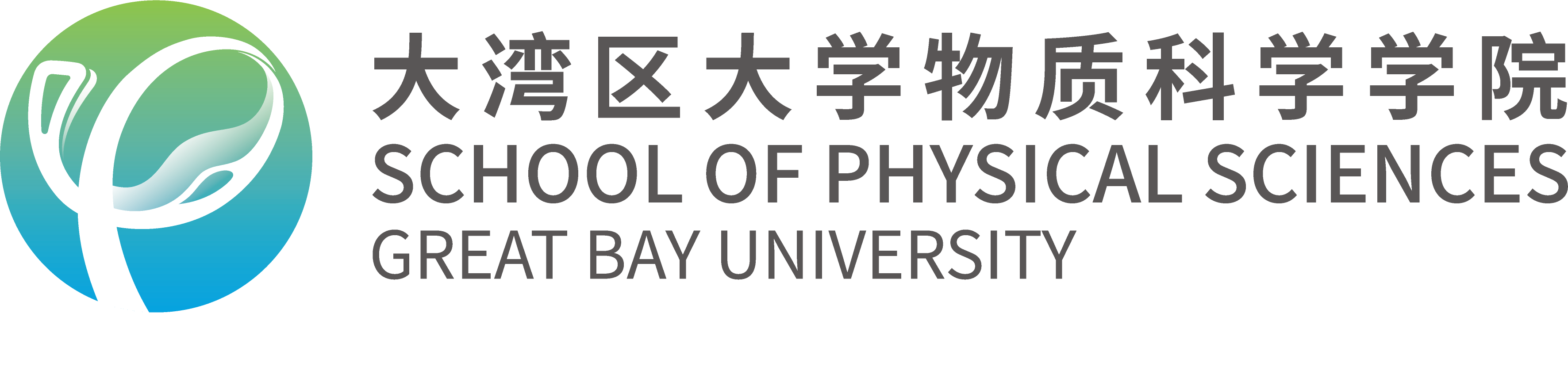 不同构型探测器的性能对比
探测效率vs中子能量
探测效率vs出射中子角
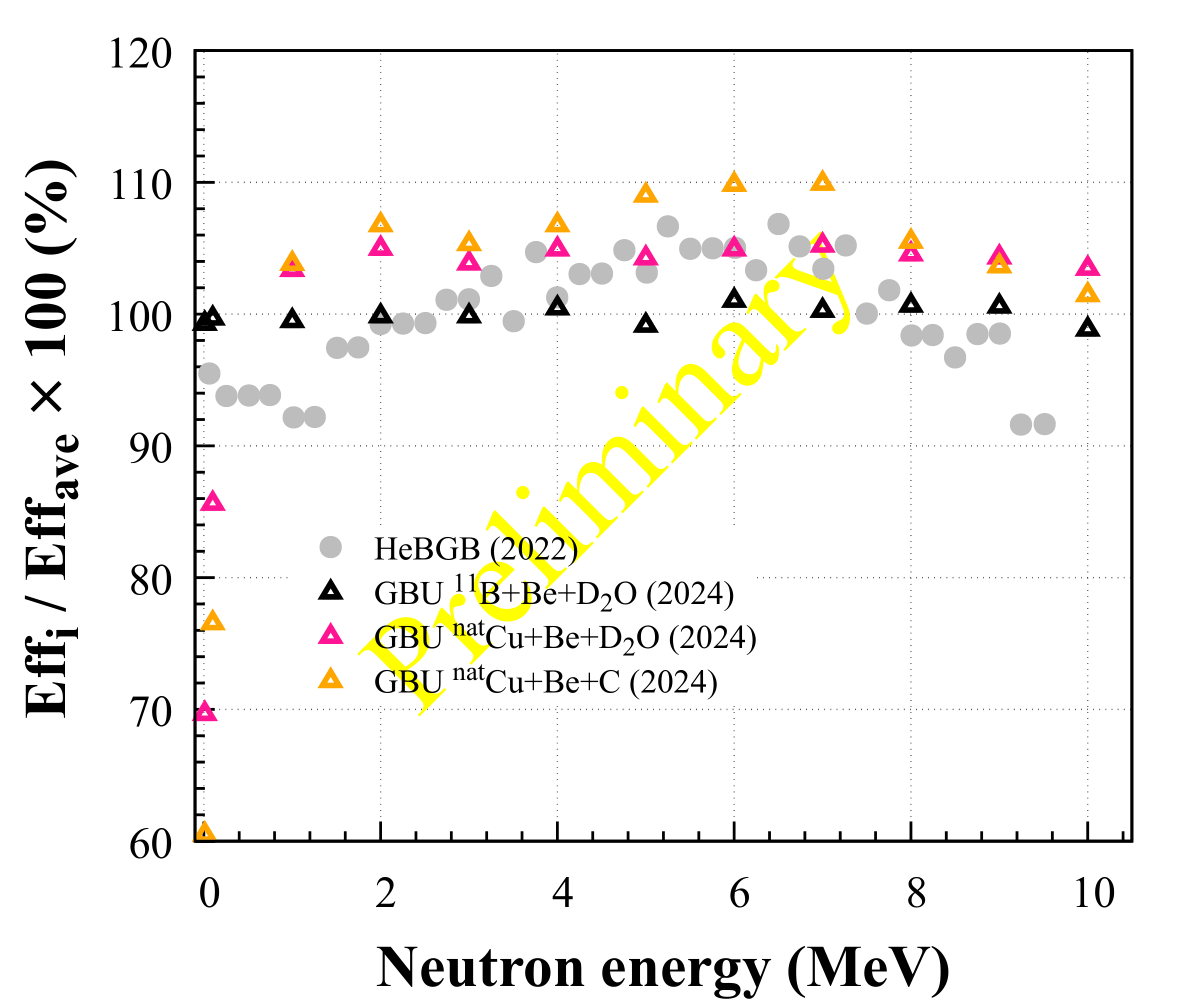 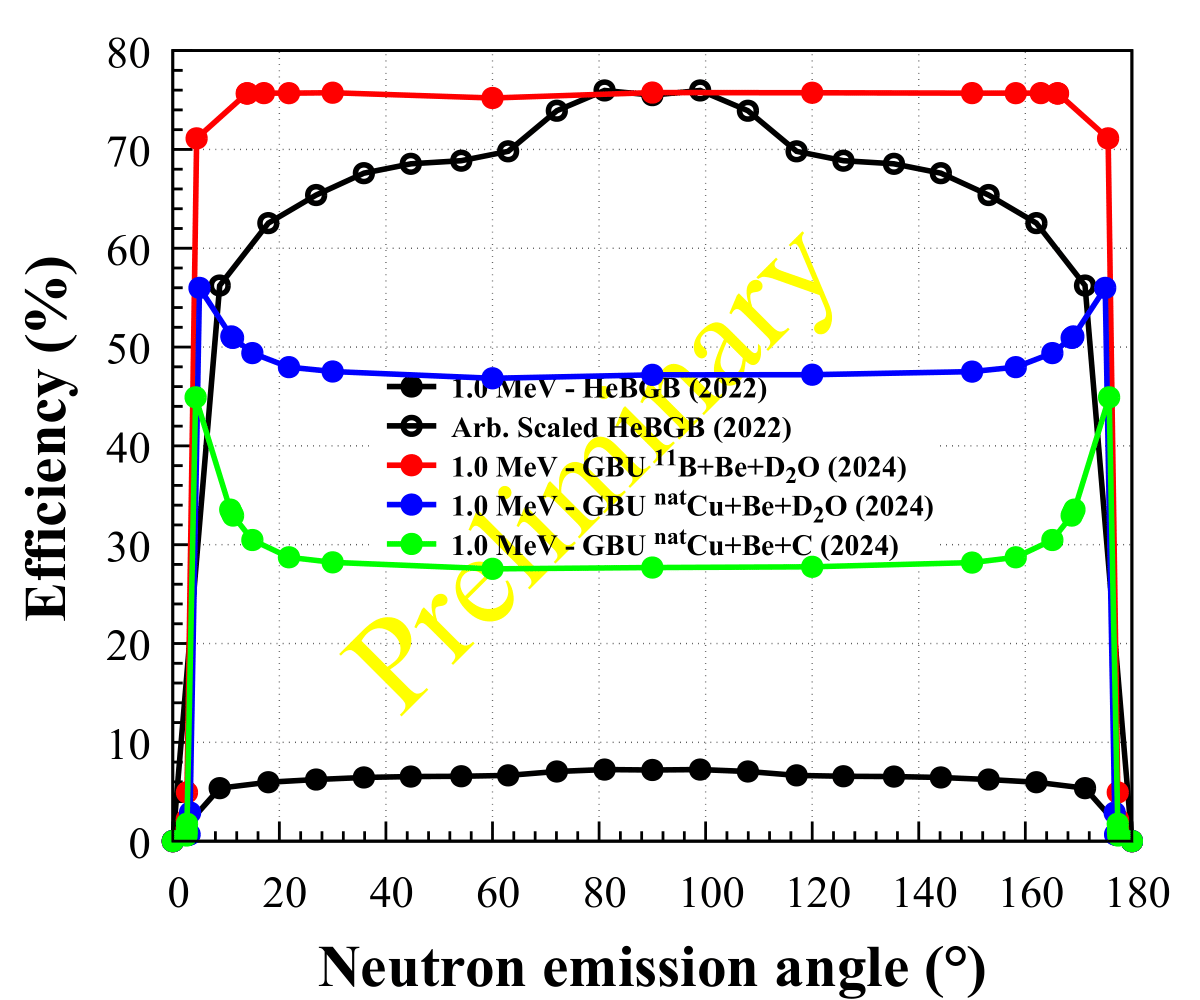 [Courtesy：景俊升]
[Courtesy：景俊升]
19
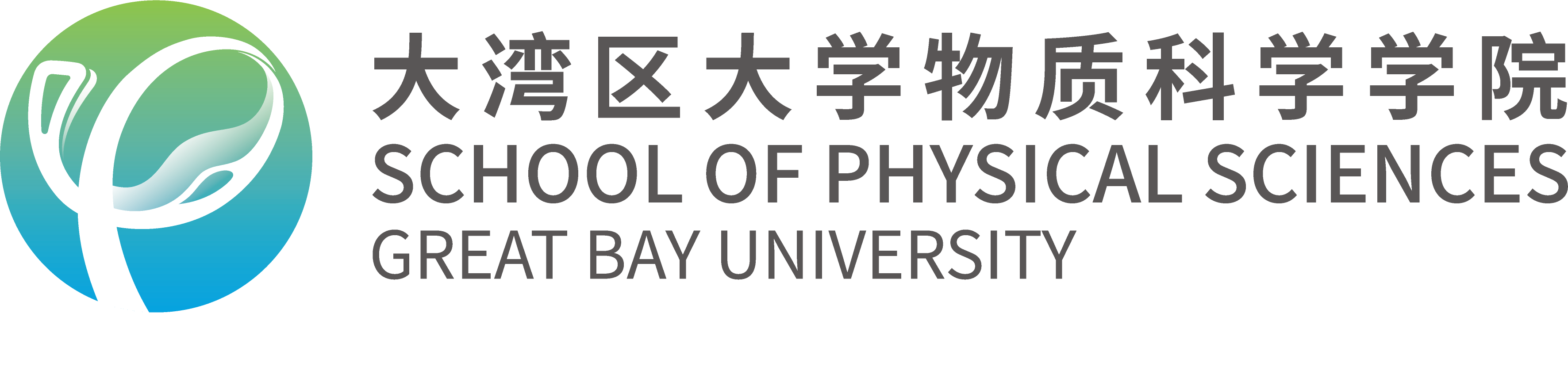 总结
• (alpha, n)反应截面在暗物质、地球中微子探测器本底扣除，核天体物理，及聚变堆核技术应用领域中有巨大的需求，特别是在10 MeV以下的反应。

• 初步设计了三种不同构型的气体闪烁中子探测器(CF4+3He)，在关心能区[0.01-10] MeV，相较传统“聚乙烯+3He管阵列探测器”，具有更平坦的能量效率响应曲线，且探测效率较高。最优构型(11B+B+D2O)的探测器可以将平坦度降至1.02，探测效率可高达75%。

• 新型的气体闪烁中子探测器相较传统“聚乙烯+3He管阵列探测器”可以降低探测效率对出射中子角分布的依赖，最优构型(11B+B+D2O)的探测器探测效率在中子出射角度为[16, 164]度之间能保持稳定，且与中子出射能量无关。

• 新设计的气体闪烁中子探测器在降低探测效率对能量和出射中子角度的依赖方向有大的优势，但如何降低3He，11B，D2O，PMT及电子学所带来的成本是需要进一步考虑的问题。
20
欢迎大家批评指正！
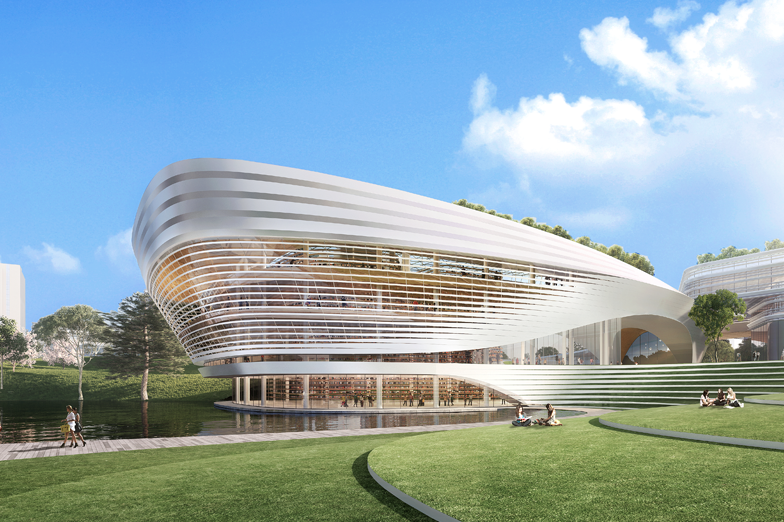 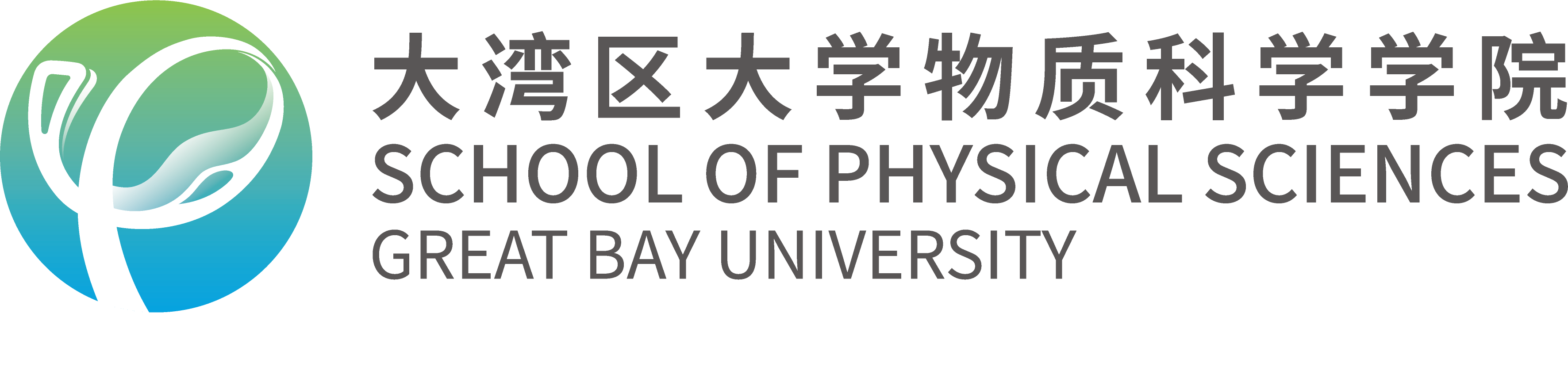 兴趣的(alpha,n)反应
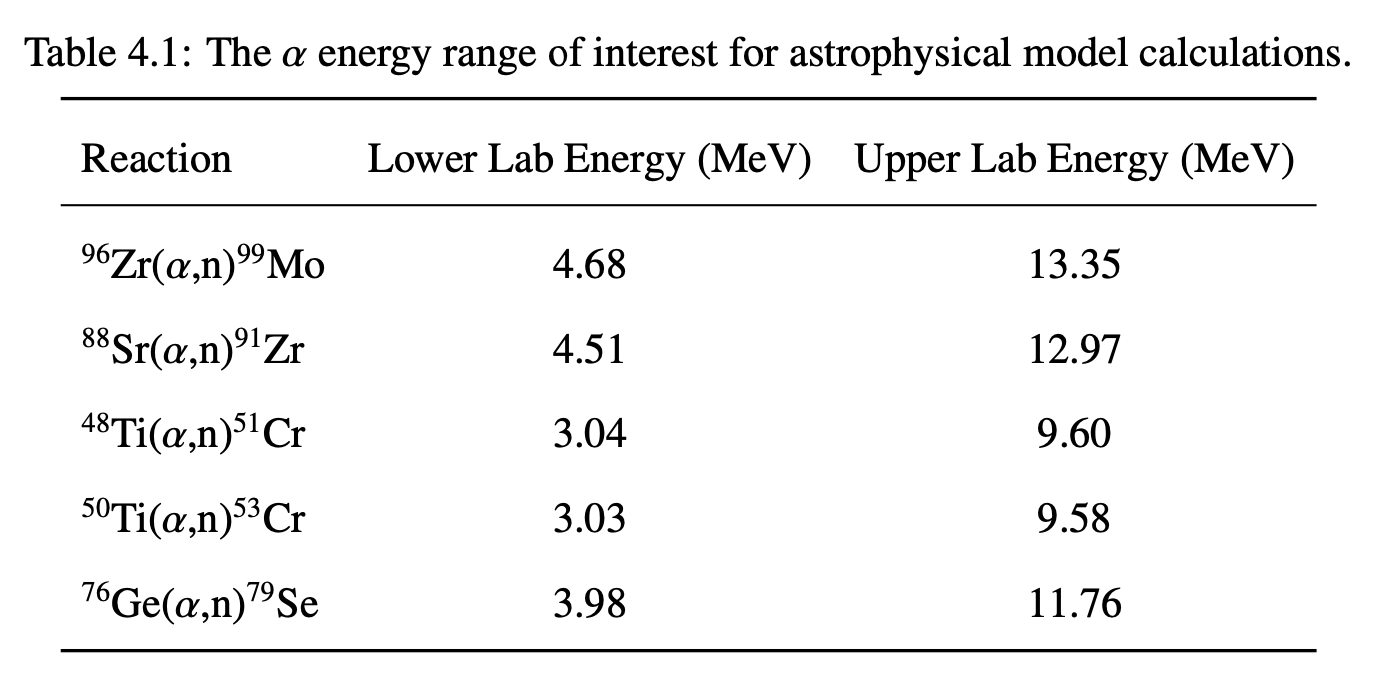 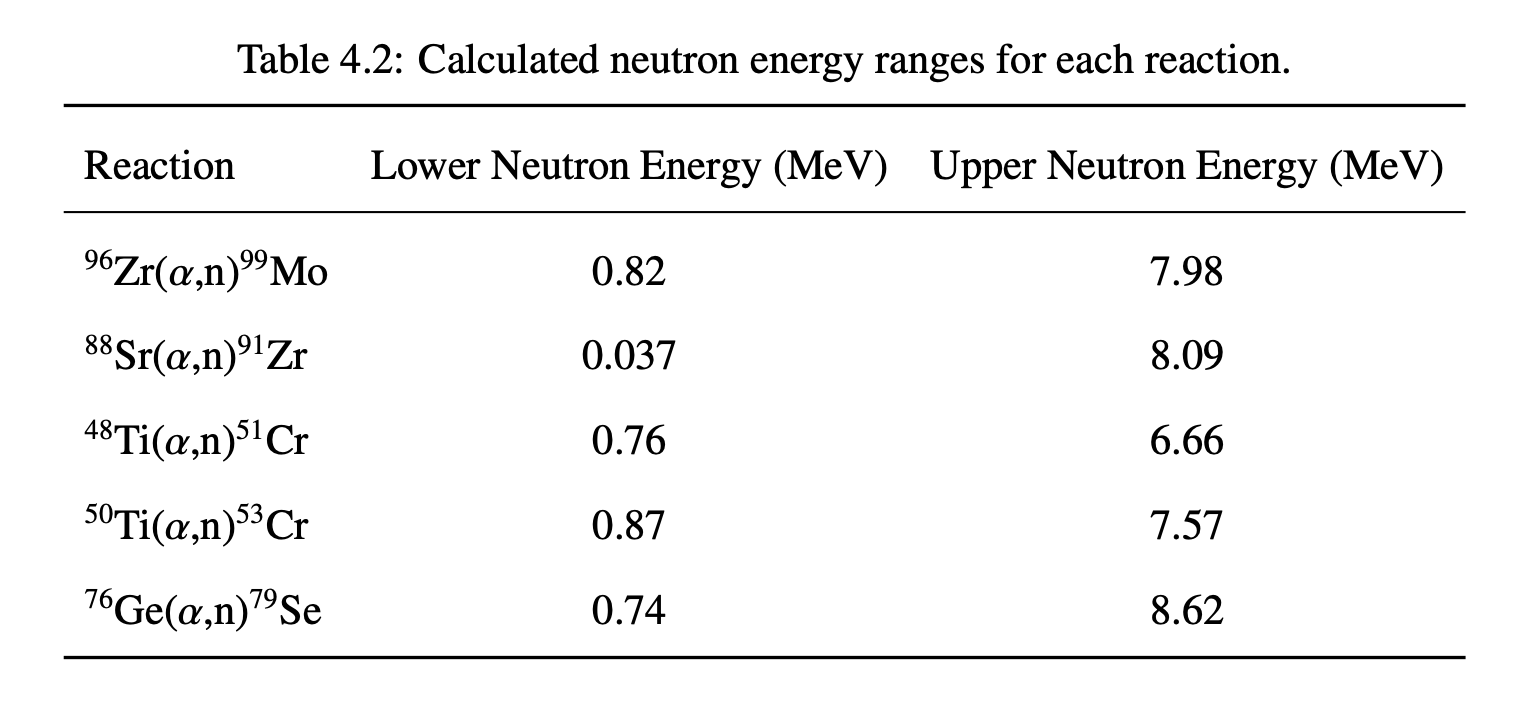 [Brandenburg_2017_master Development of a Neutron Long Counter for (α,n) Cross Section Measurements at Ohio]
22
Simulation test by MCNPx
 Detection efficiency
 Geometry
PM
PMT
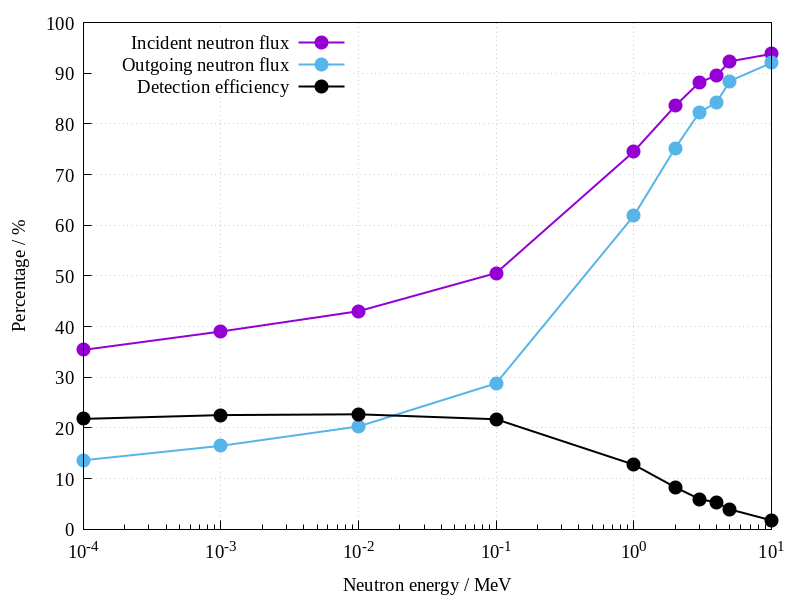 Polyethylene
3He
5 cm
2 cm
5 cm
Neutron Source
Direction: isotropic emission
Run number: 200000
23
[Speaker Notes: 3He也可以换成BF的气体]
Neutron energy spectrum
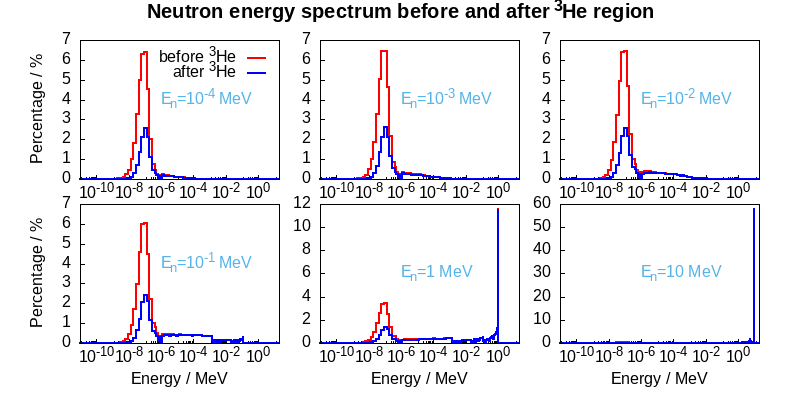 PM
24
[Speaker Notes: 3He也可以换成BF的气体]
New gaseous detector for n2EDM
 PSD
 Gadget
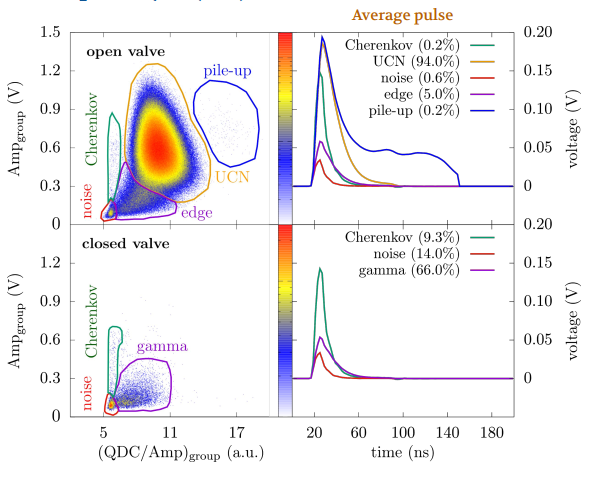 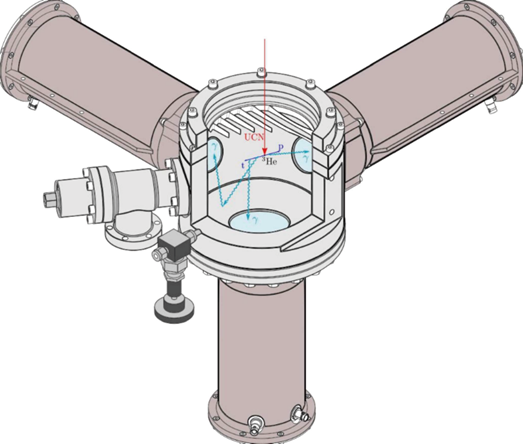 14.8 cm
8.9 cm
CF4  200 – 1000 mbar
3He 25 – 50 mbar
探测原理： 

    1  n + 3He  p + t (Q = 0.764 MeV) 	

  2 被p和t激发和电离的CF4闪烁发光

  3 闪烁光被周边三个PMT符合测量
25
[Speaker Notes: 询问William 中子平均自由程的计算]
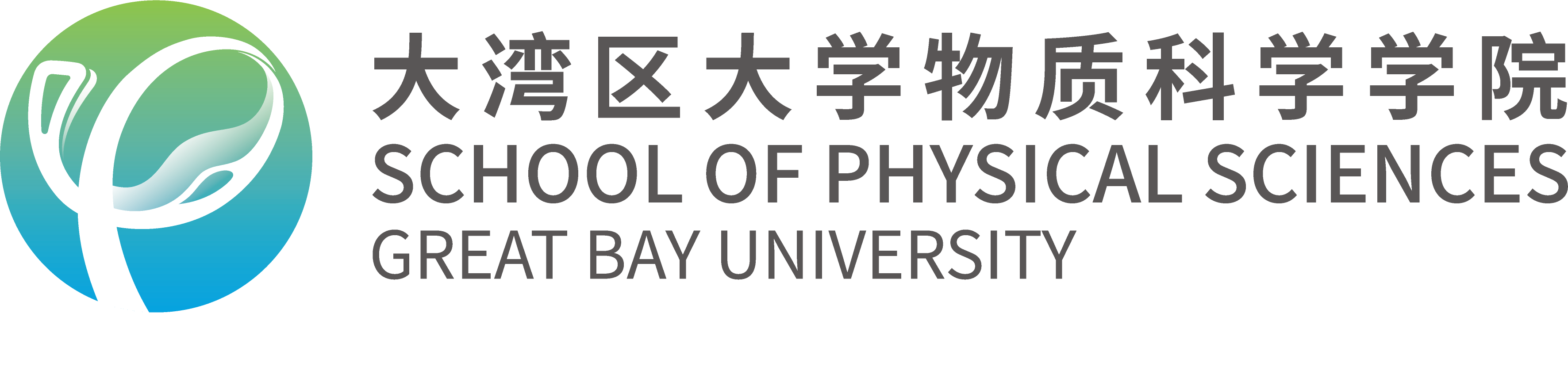 (alpha,n)@KamLAND
The Kamioka Liquid-scintillator Anti-Neutrino Detector (KamLAND)
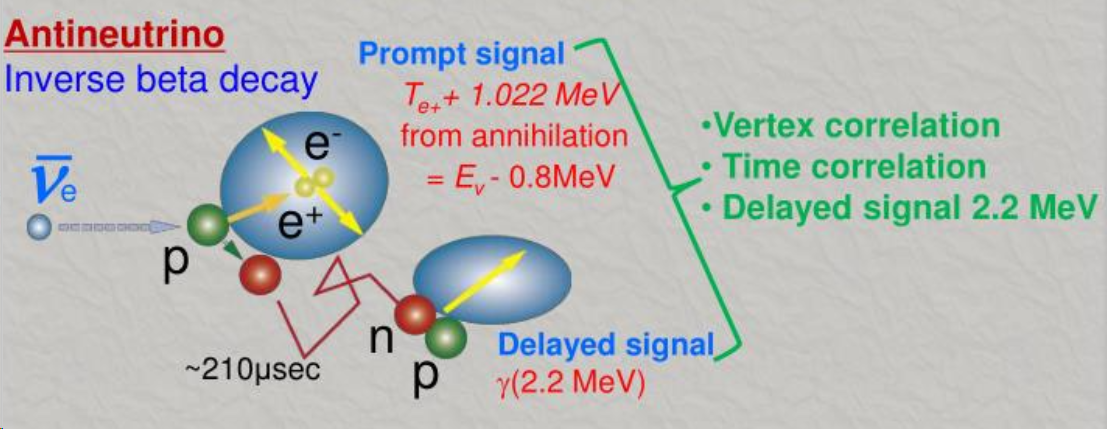 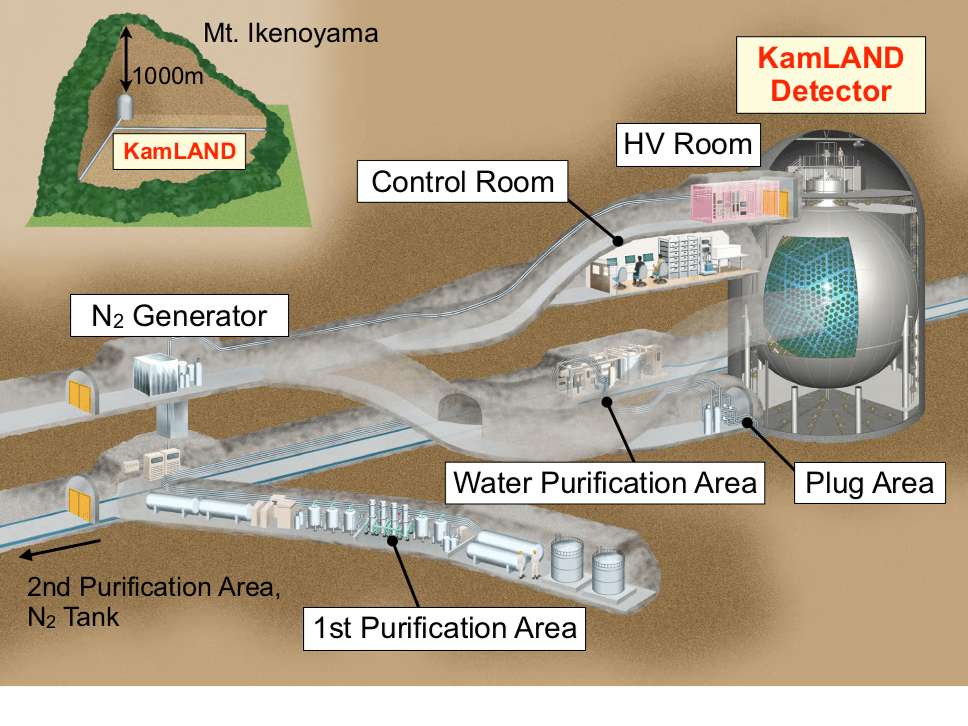 1 kilotons of organic scintillator
about 10 tons of 13C in detector
[Matsuda Sayuri’s doctoral thesis (2018, Tohoku University)]
26
[Speaker Notes: "Geoneutrinos" are electron antineutrinos produced by beta-decays of the nuclei in the decay chains of 238U and 232Th. KamLAND is the first detector to conduct an investigation on geoneutrinos.]
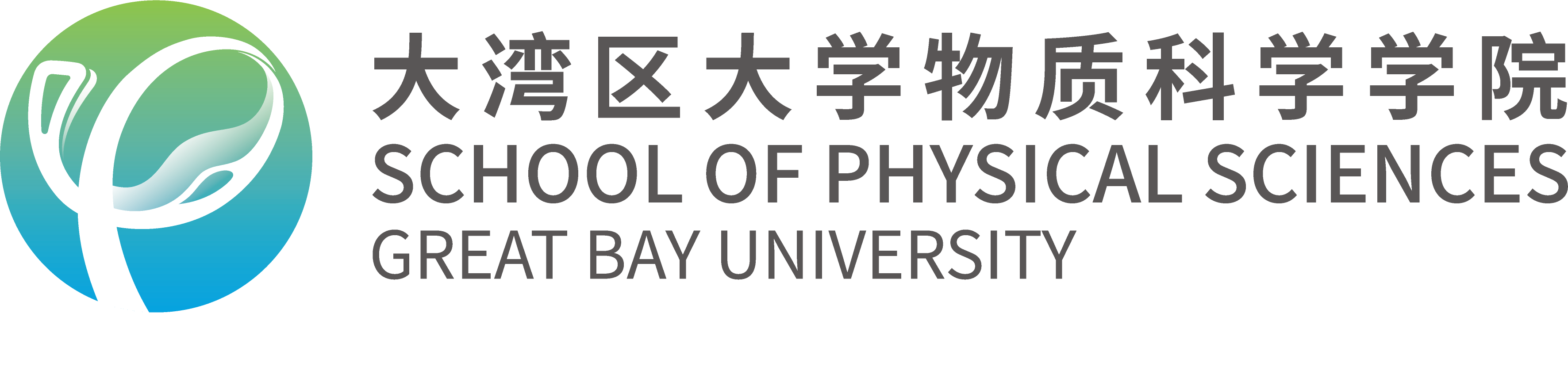 探测效率vs中子慢化时间
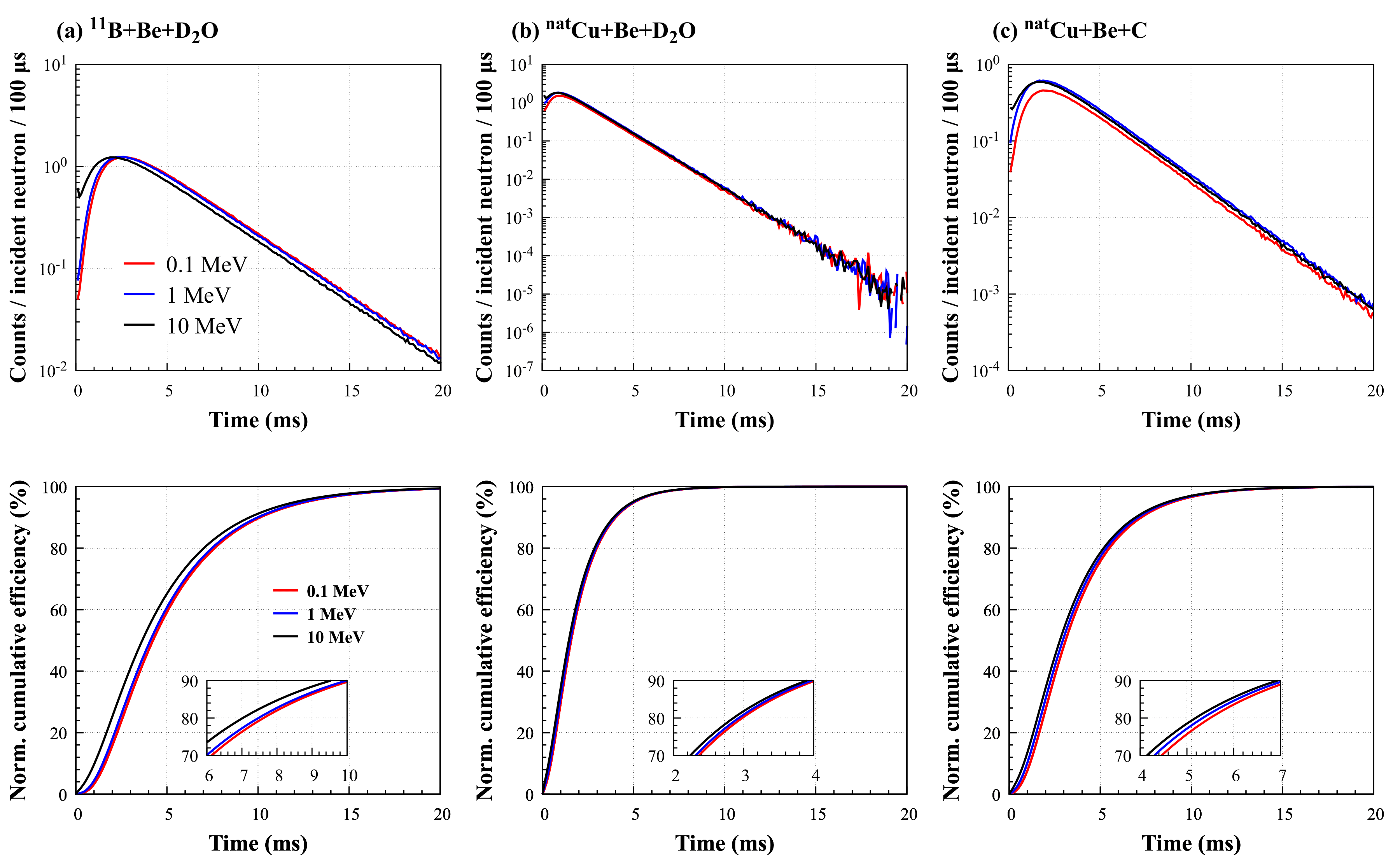 27